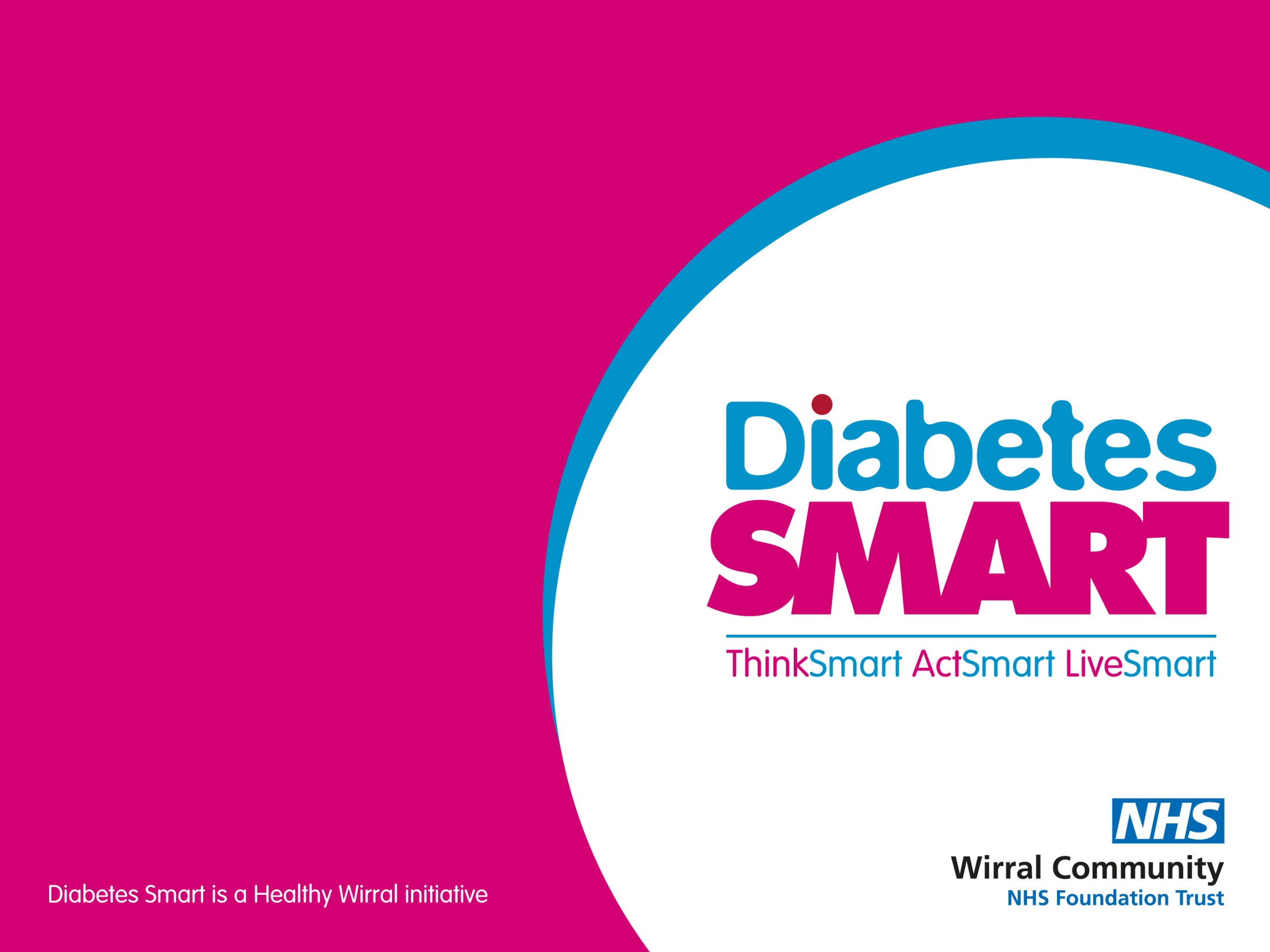 Food labelling
Presented by:
Community Dietitian
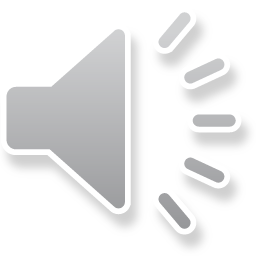 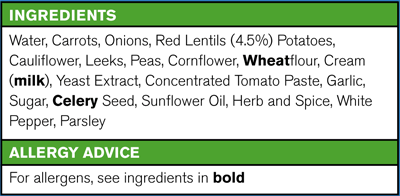 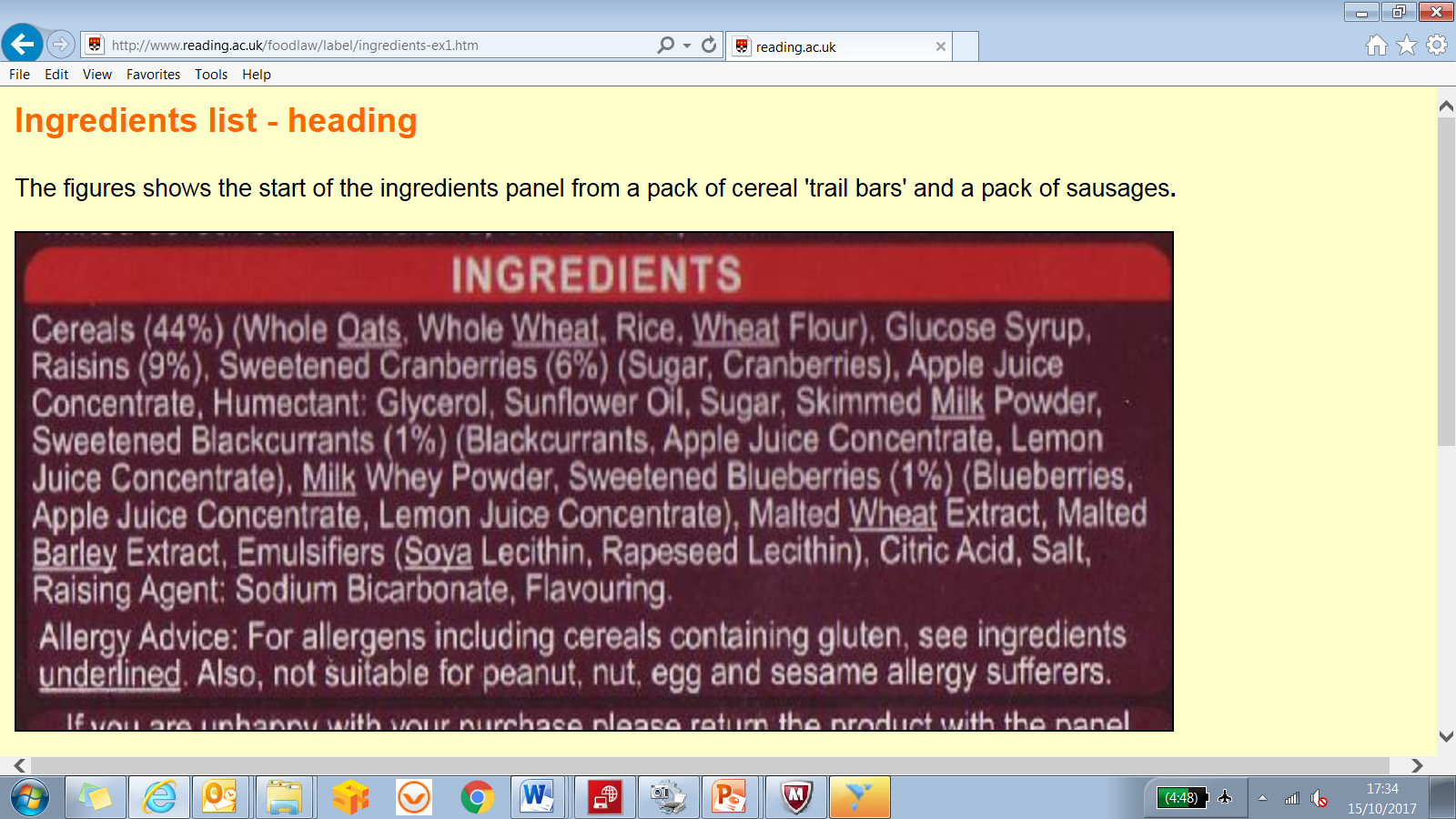 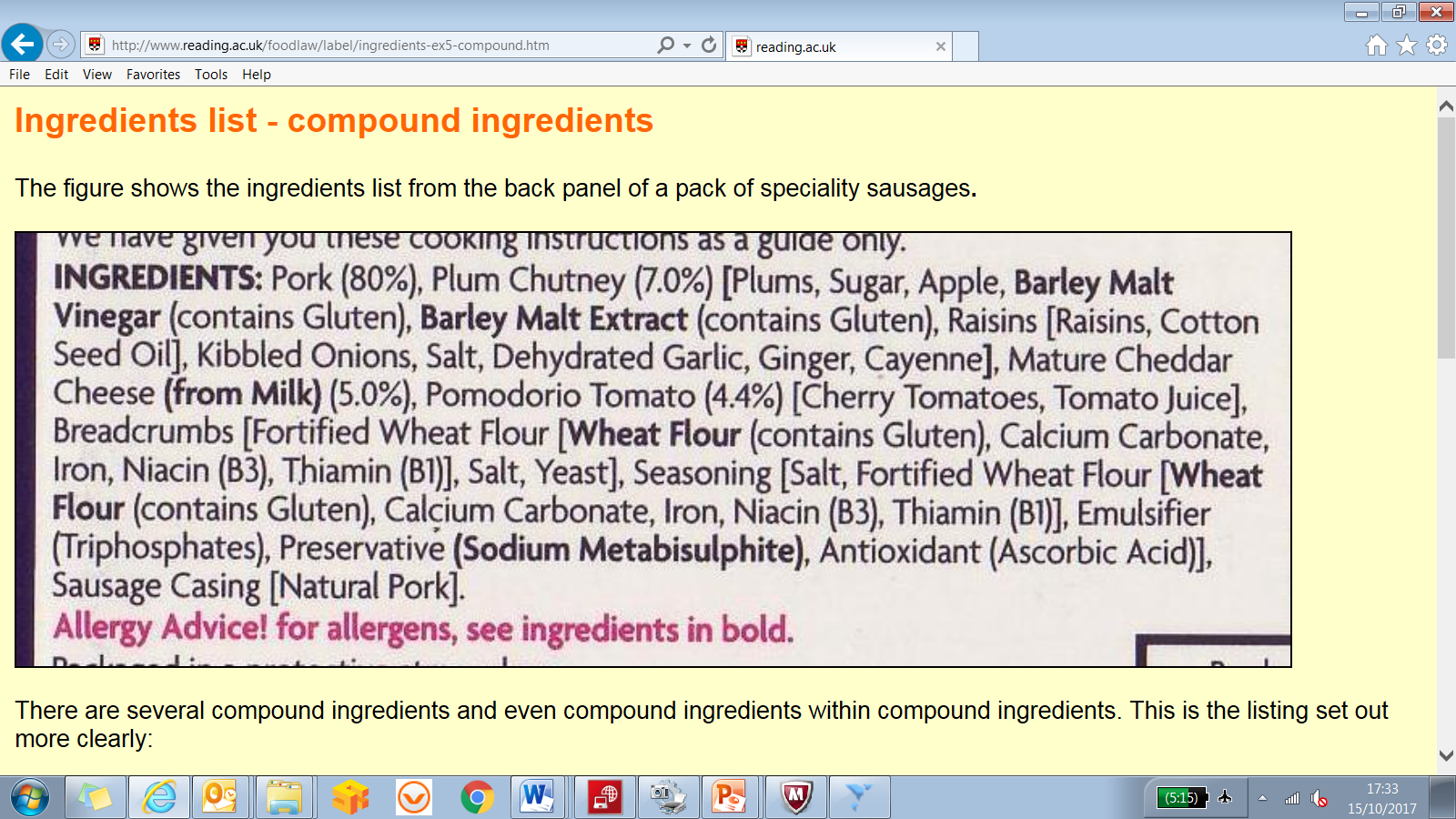 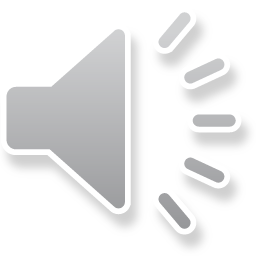 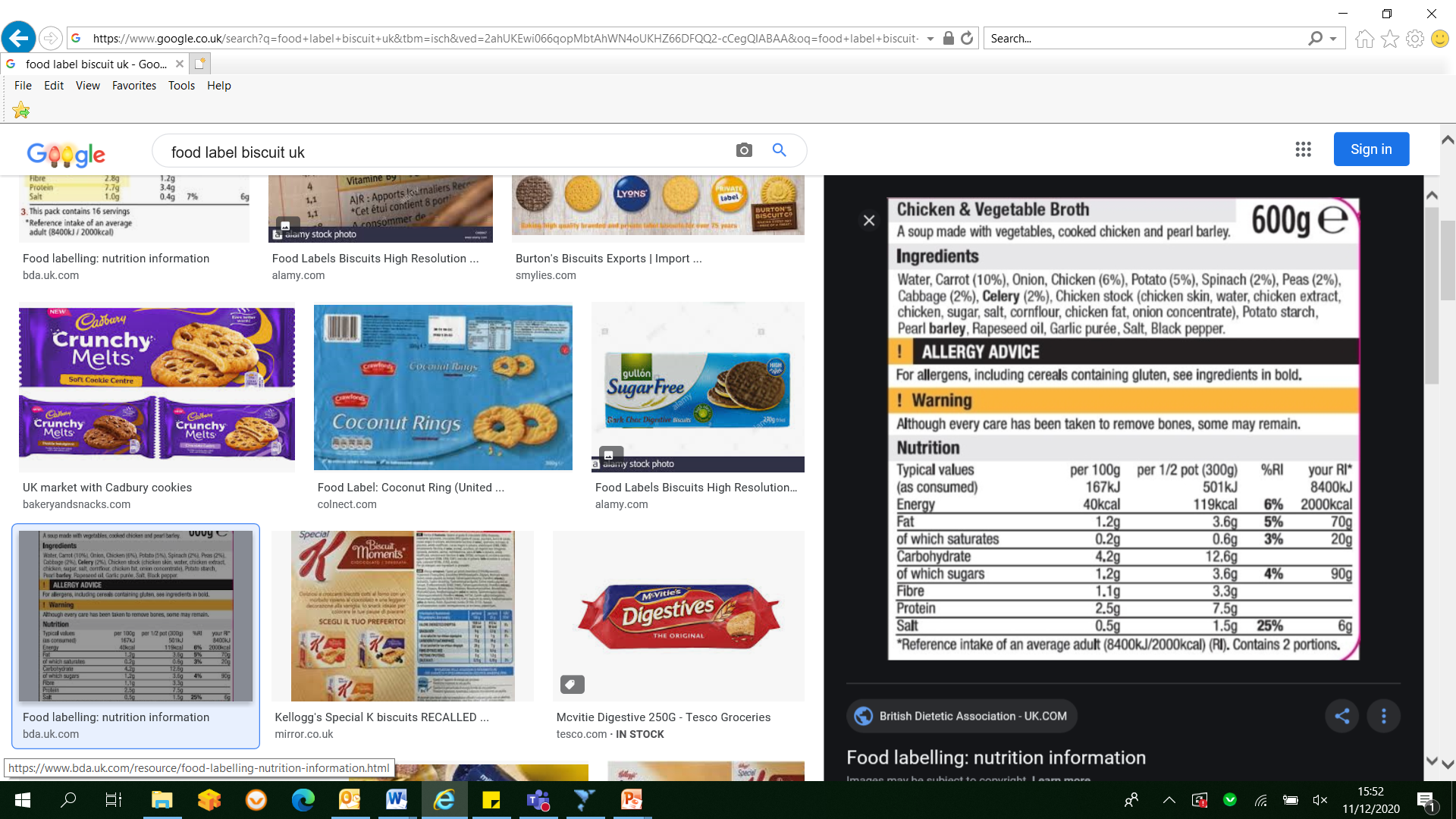 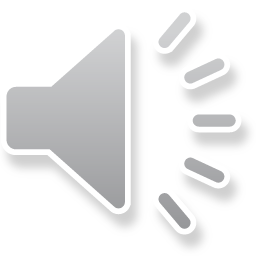 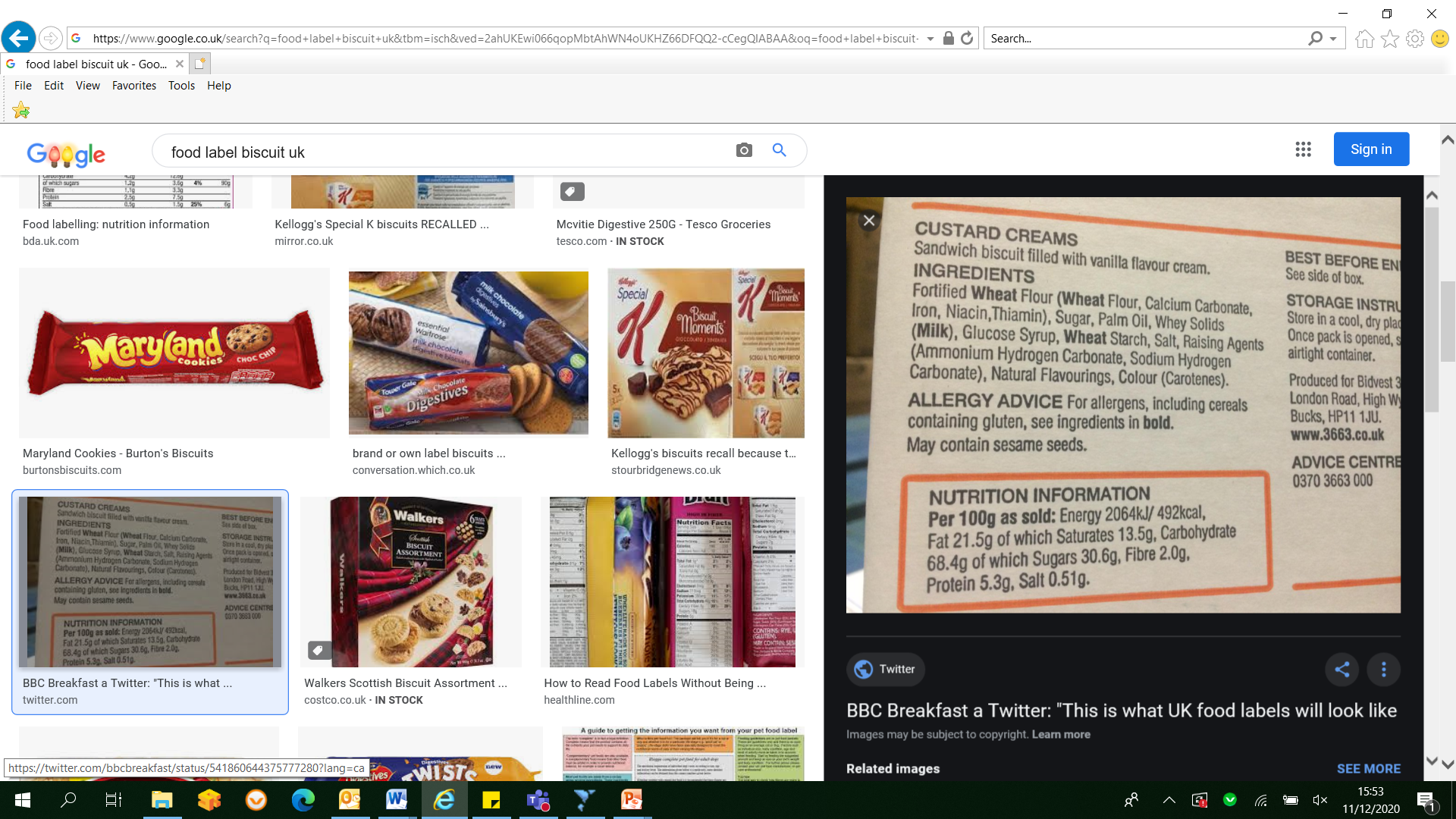 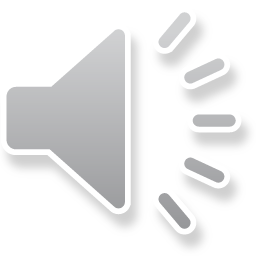 Ingredients List
Ingredients are listed from highest weight/greatest content at the top of the list to the lowest at the bottom.

The first three ingredients therefore give an indication as to what there will be a lot of in that food/drink

Free sugars come in many forms, including:
Soft brown sugar      	Honey		Syrup                        	Invert syrup
Brown rice syrup      	Golden syrup	Cane sugar              	Molasses 

anything ending in ‘ose’ e.g. Fructose, Dextrose, Glucose fructose syrup, Oligofructose syrup
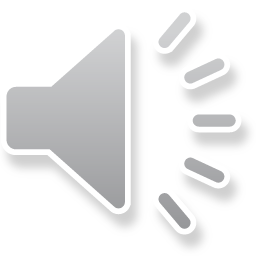 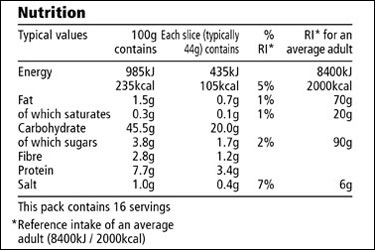 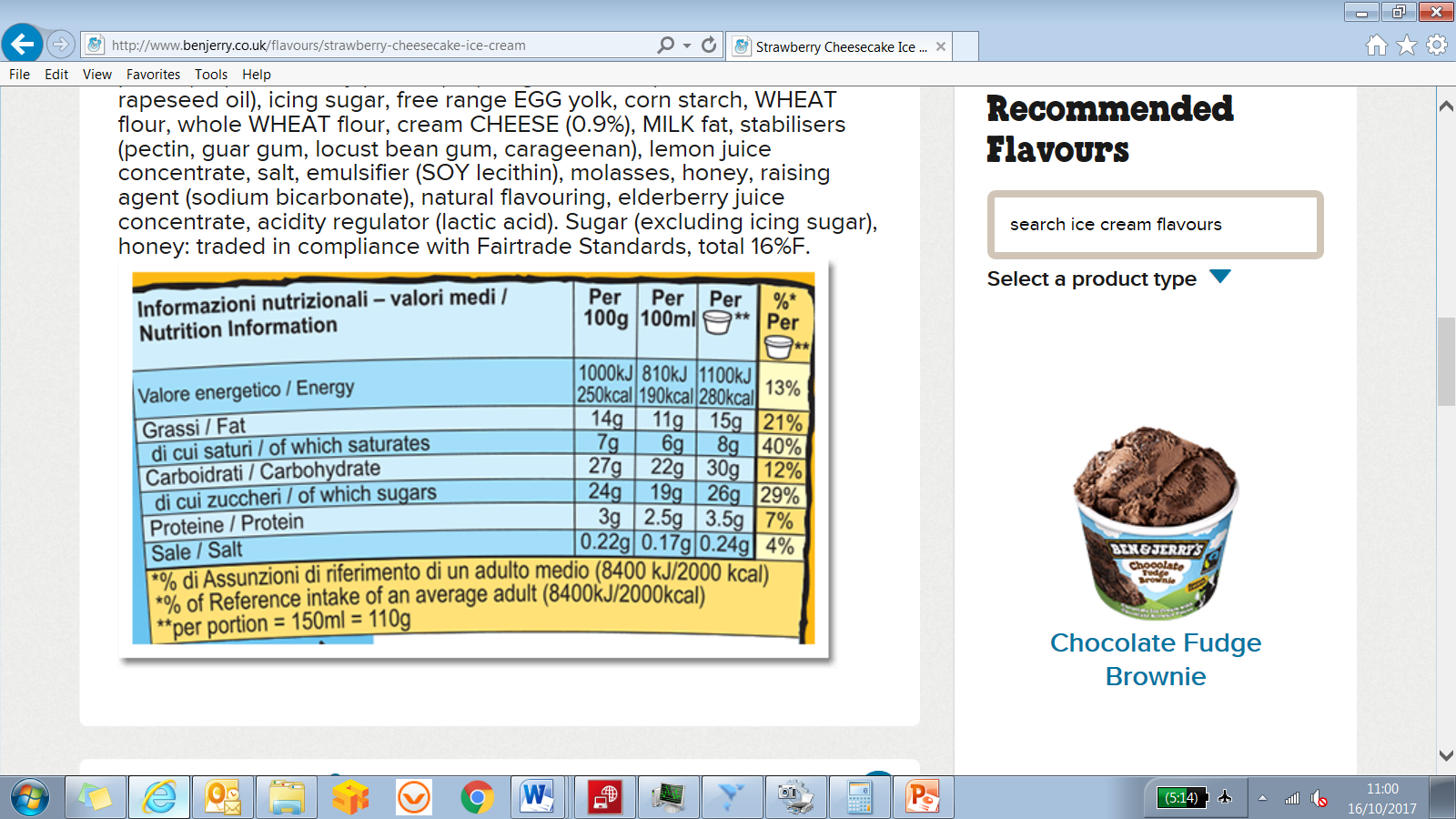 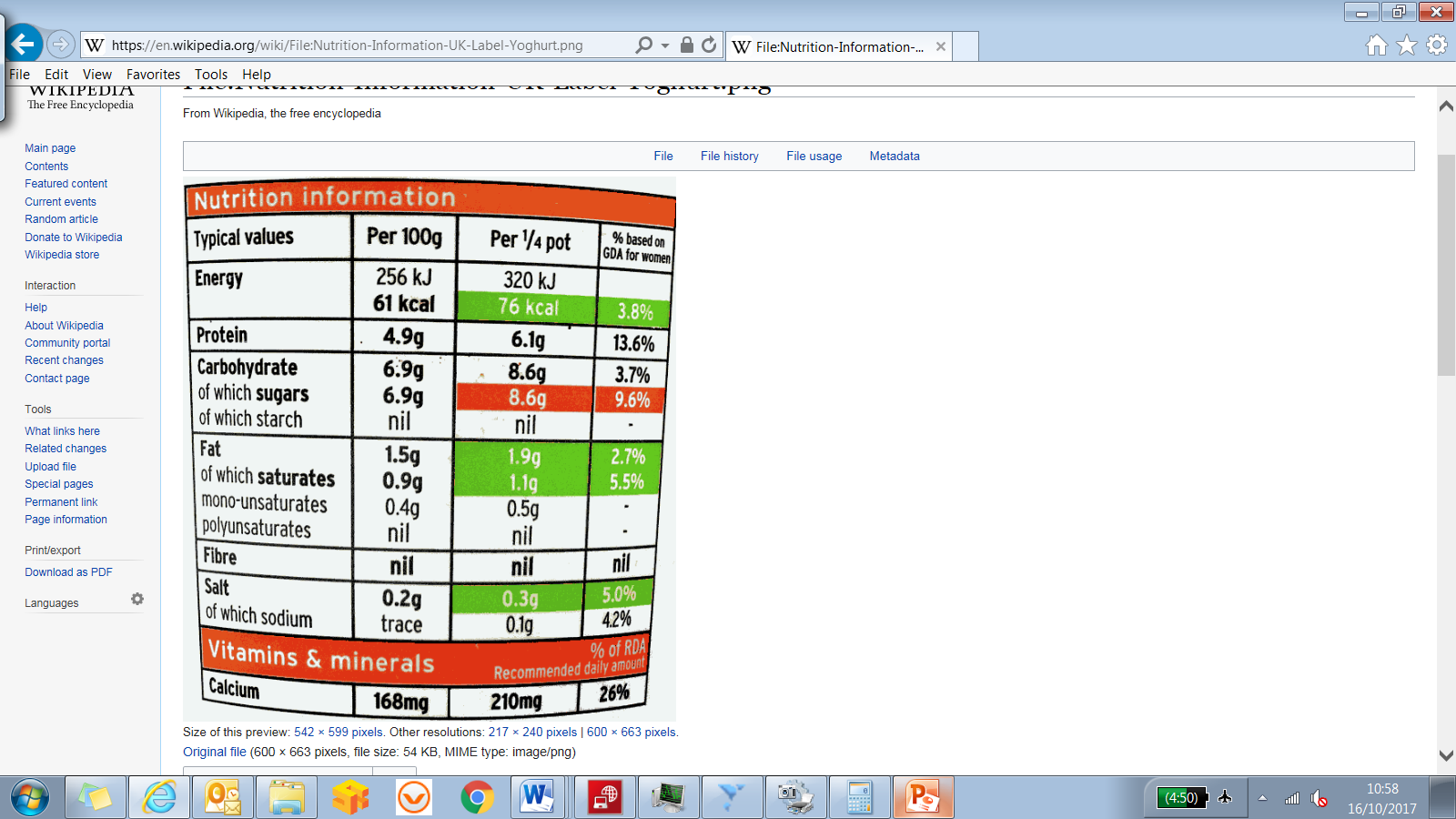 NUTRITION INFORMATION
Typical values per 100ml: Energy:
39kJ/9kcal, Fat:0.5g, of which
saturates 0.3g, Carbohydrate: 0.9g,
of which sugars: 0.2g, Fibre: trace,
Protein: 0.1g, Salt: 0.1g.
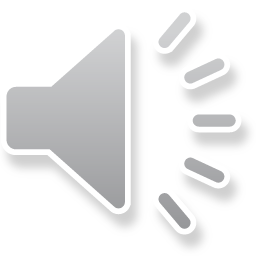 Nutrition information
Lists the energy/calories and nutrients in foods.
Energy measures in calories (kcal) 
As a minimum labels must also list: Total fat, Saturates, Carbohydrate, Sugars, Protein, Salt
Choose higher fibre options
A ‘source’ of fibre = at last 3g of fibre per 100g or at least 1.5g of fibre per 100 kcal.  
‘High fibre’ = at least 6g of fibre per 100g or at least 3g of fibre per 100 kcal.

Some labels will also give information on fibre, vitamins, minerals and other types of fat
‘Total carbohydrate’, rather than ‘of which sugars’ should be the focus of attention when considering the impact that a product is likely to have on blood glucose levels
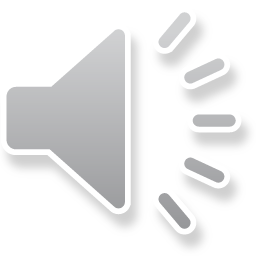 Fruit Cake
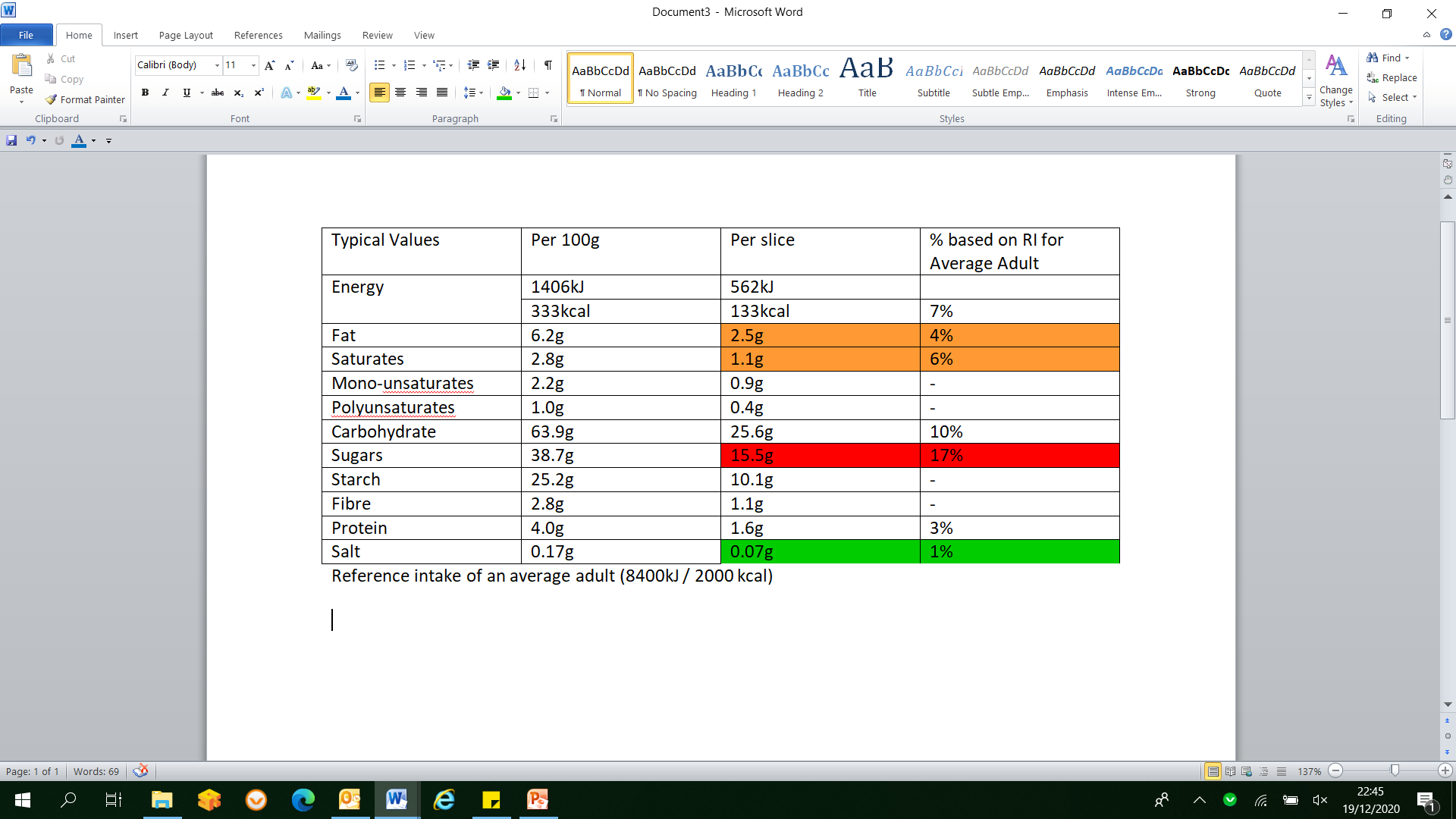 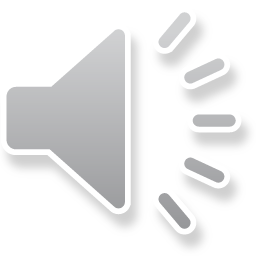 Rice
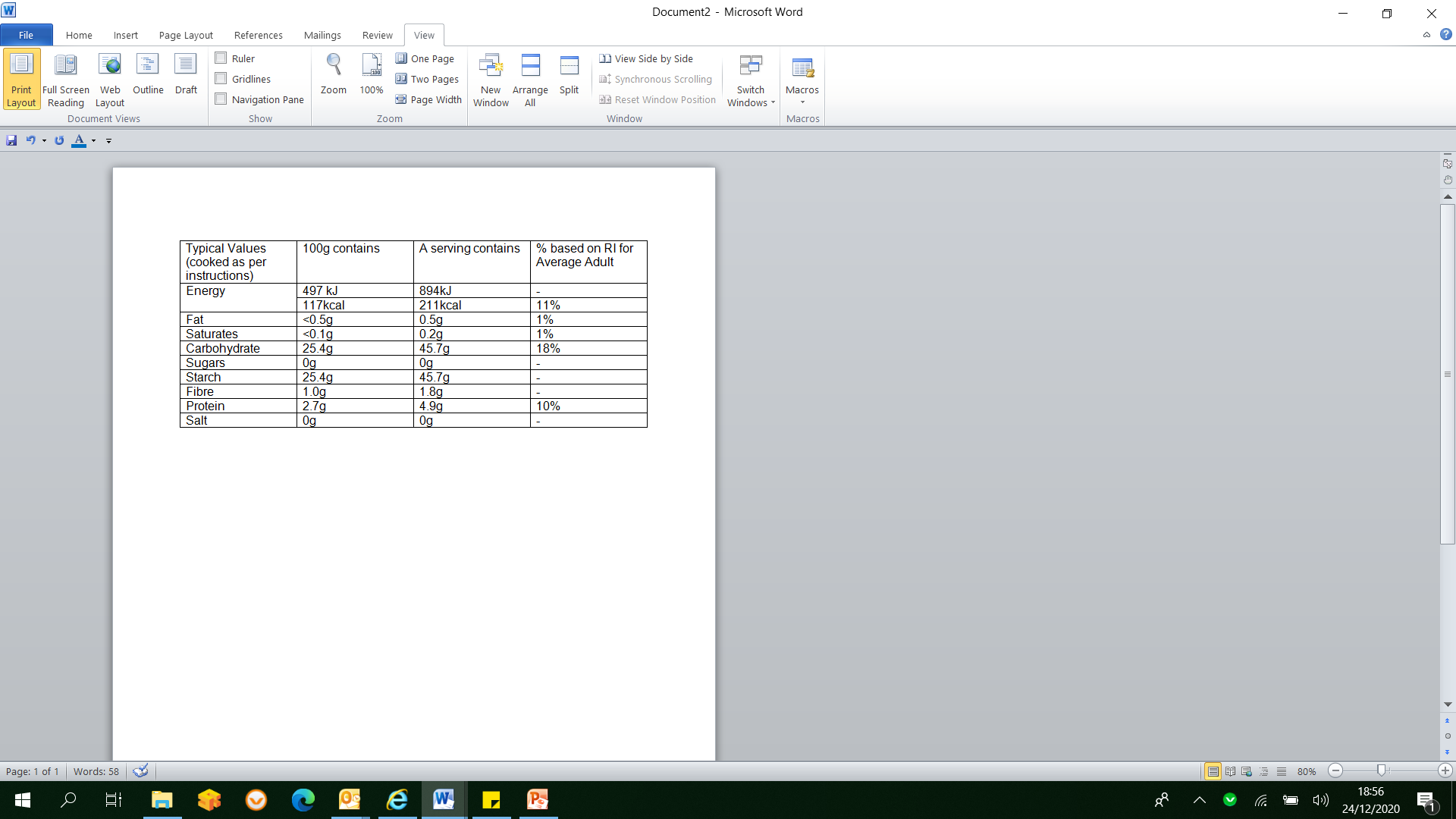 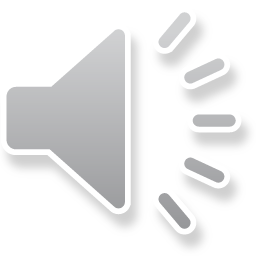 Use per 100g – where you decide the portion size from a larger pack
Use per serving when  you eat the set serving size e.g. individual serving packs
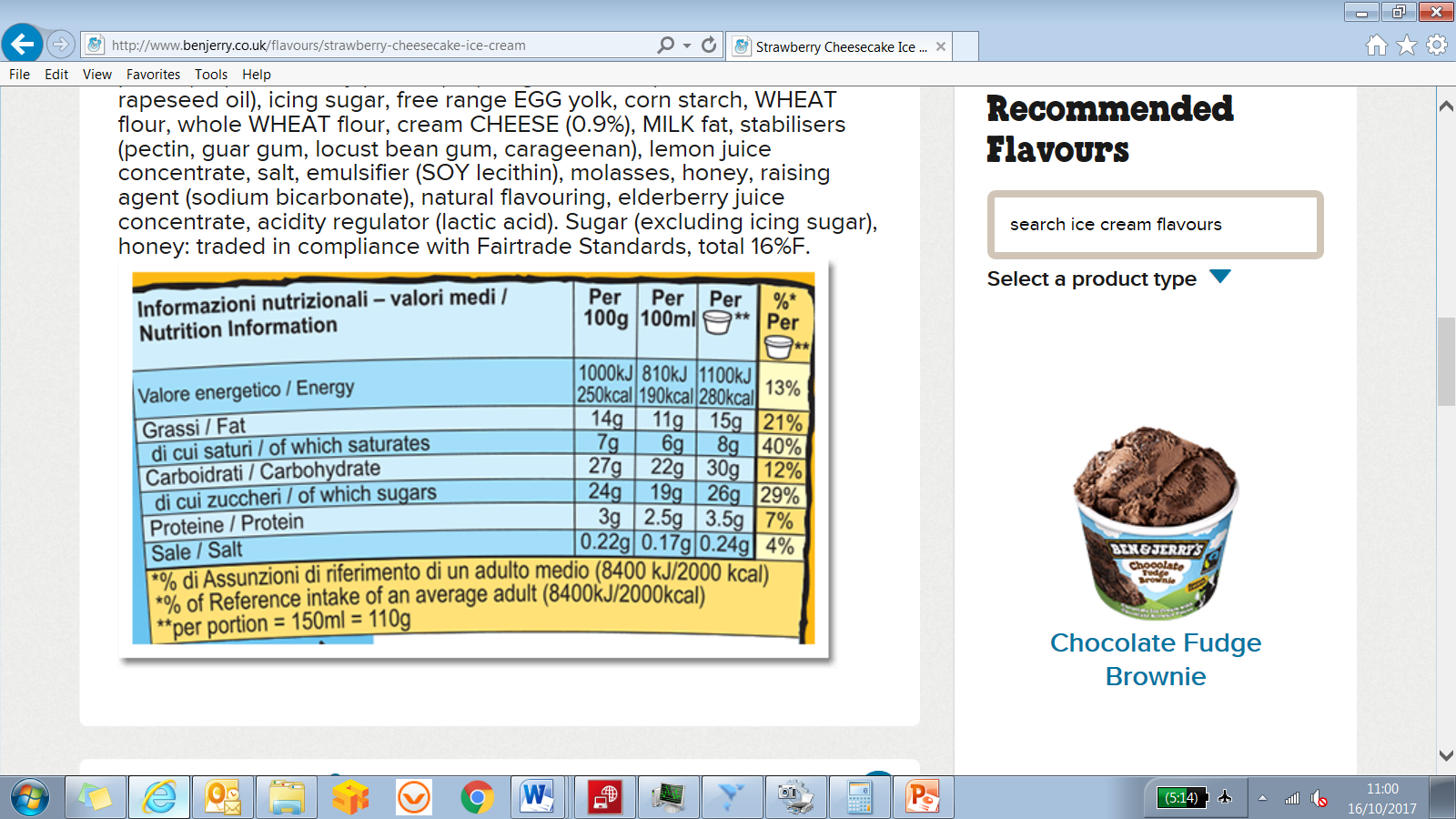 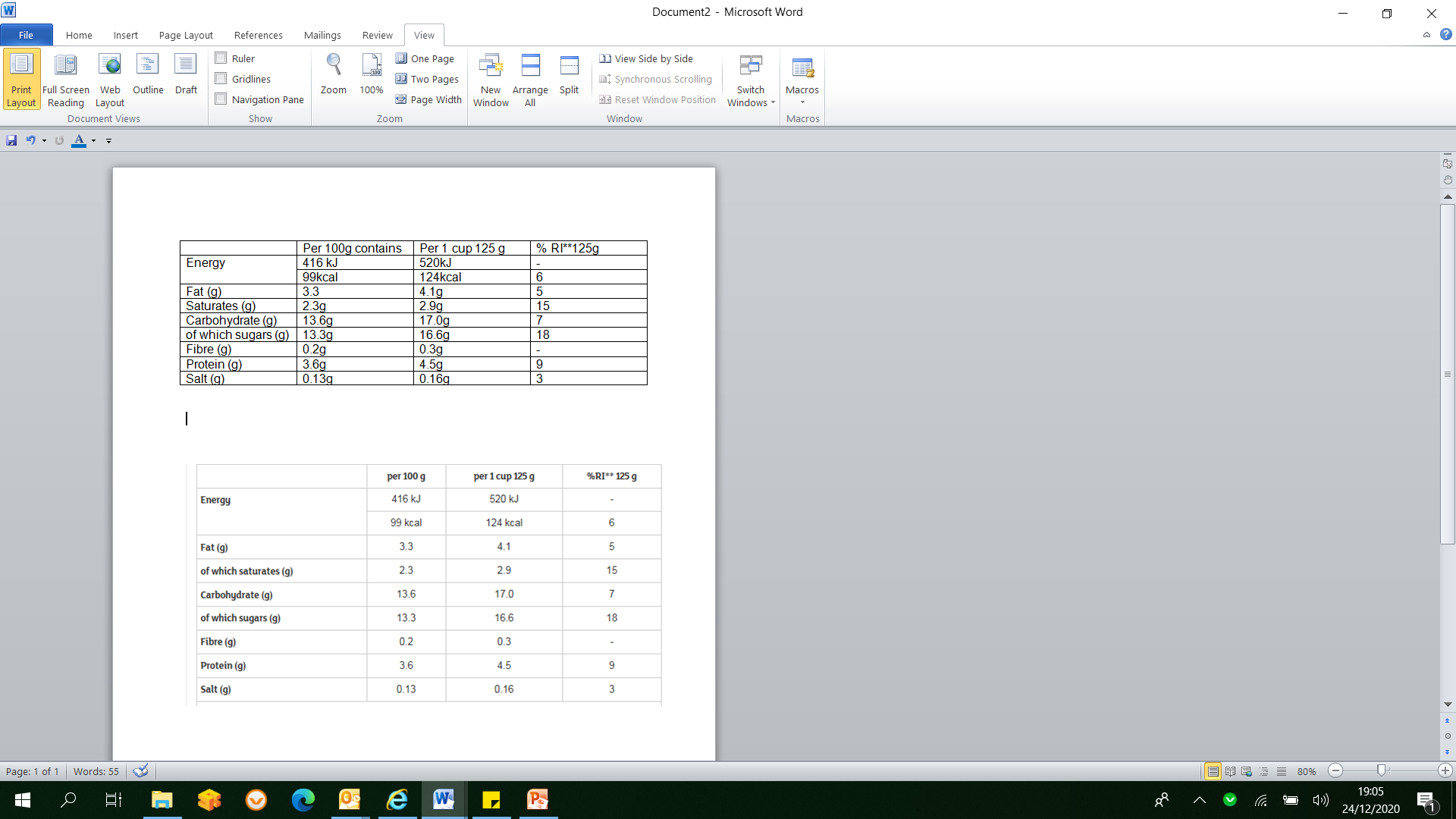 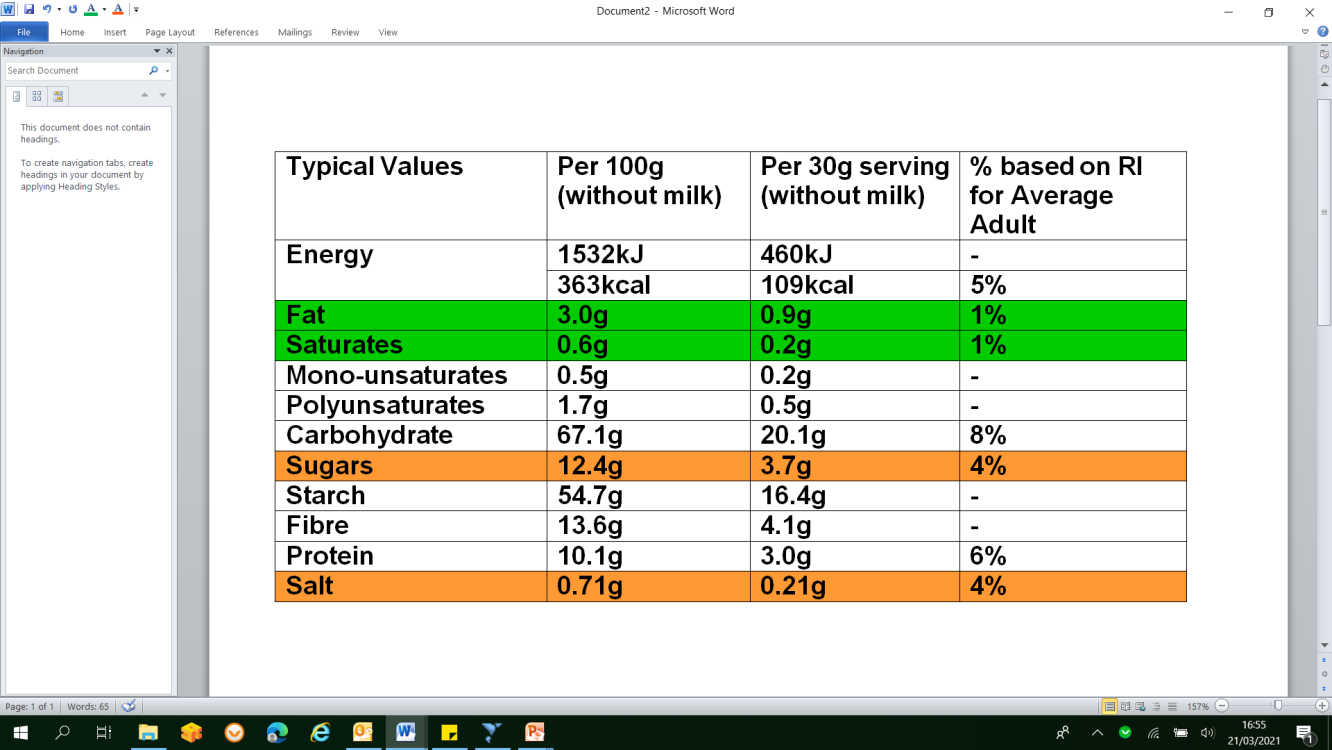 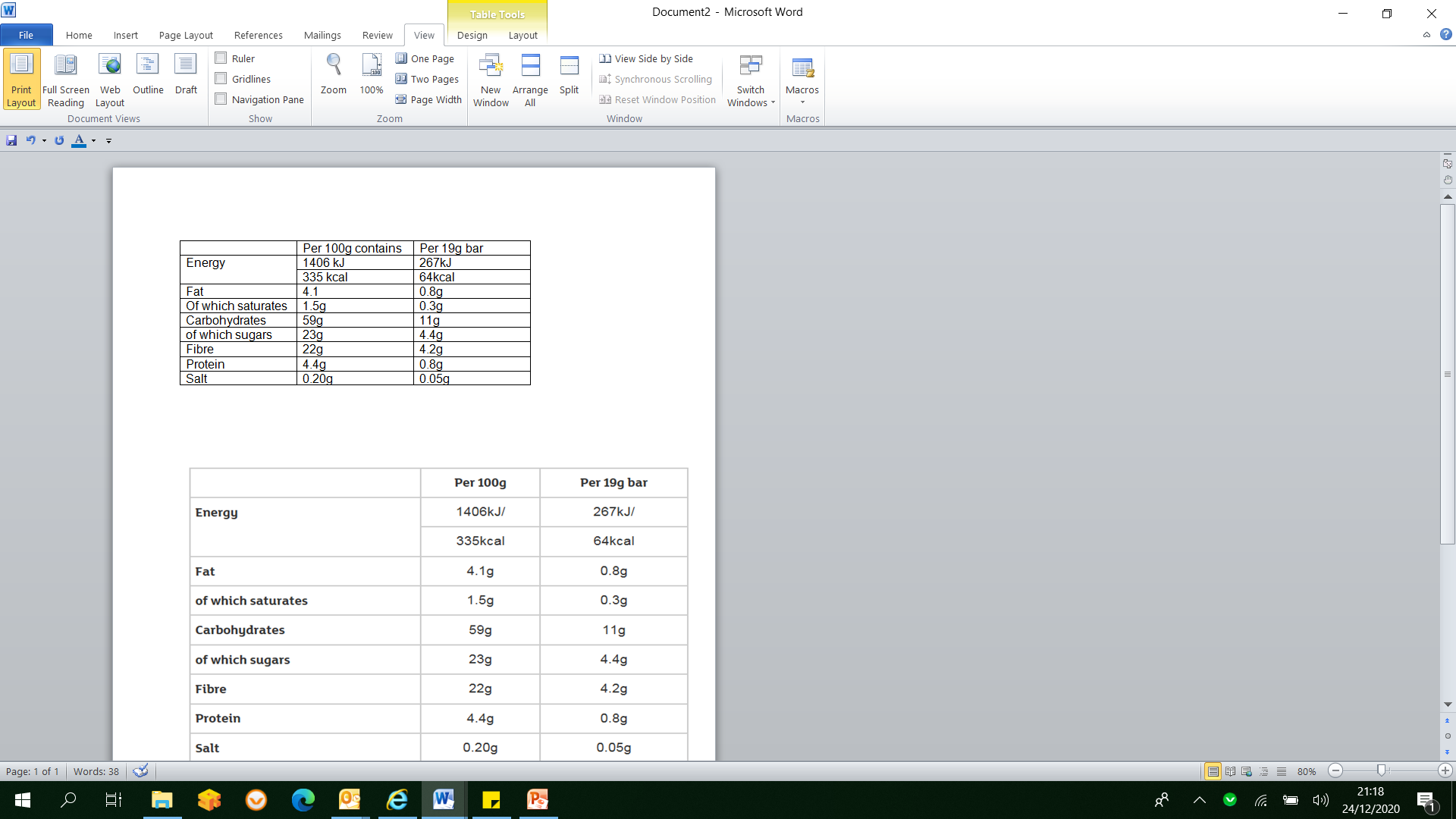 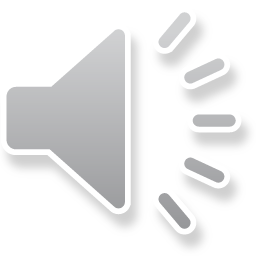 Per 100g example - cereal
Cereal 1
Cereal 2
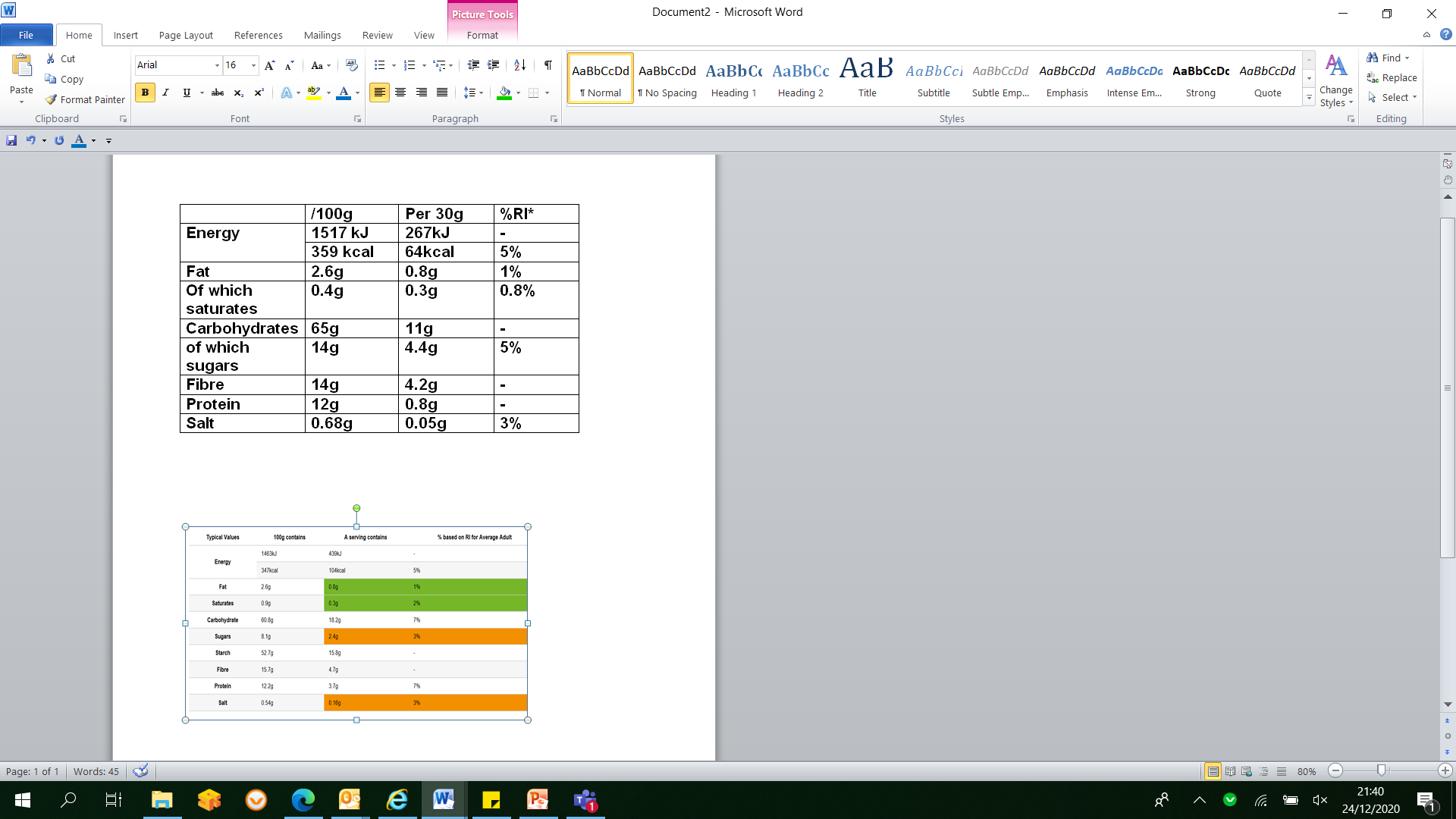 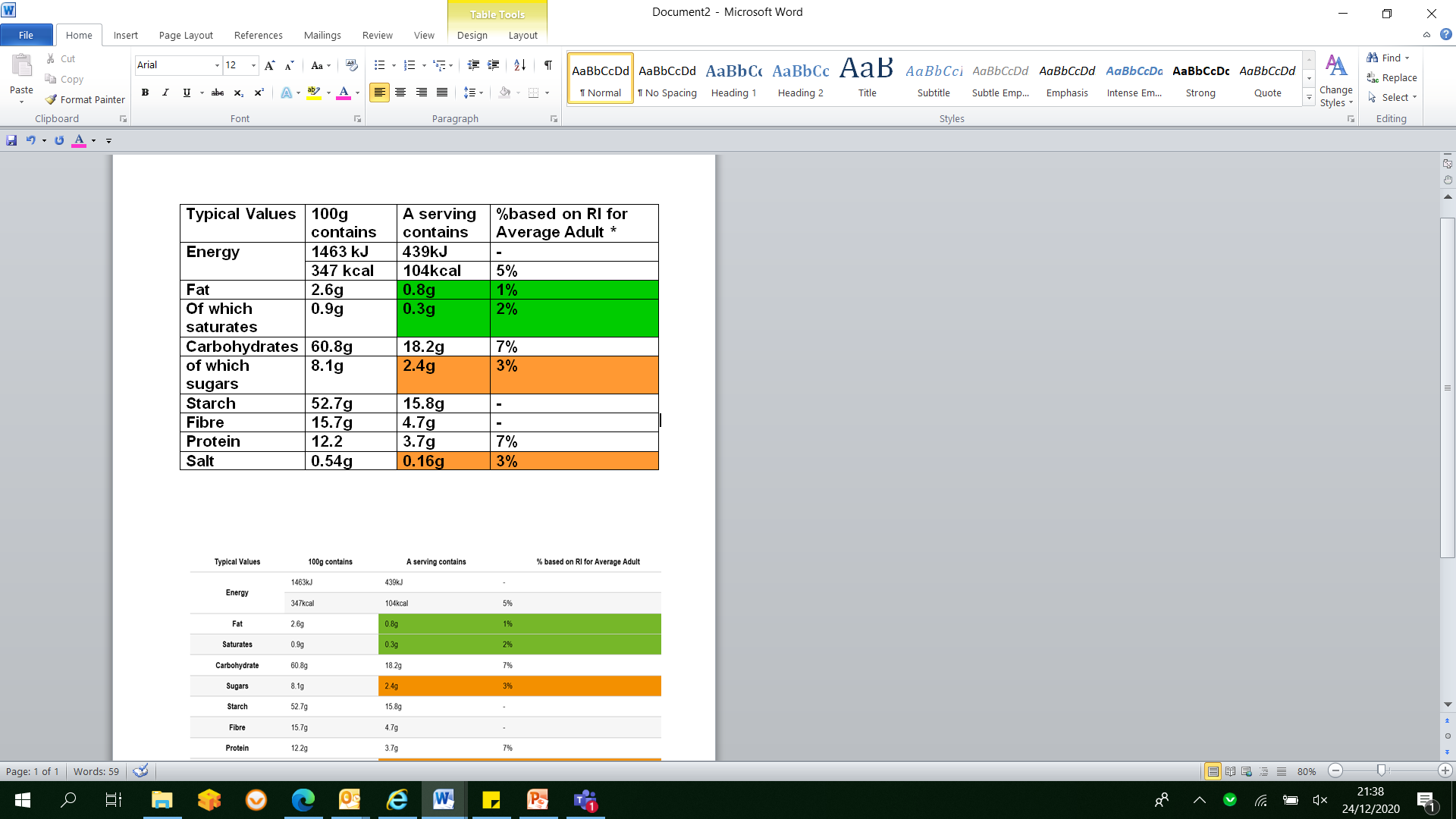 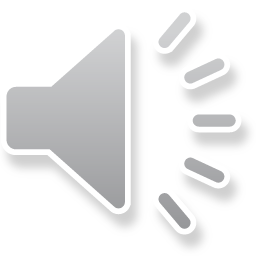 [Speaker Notes: Kellogg’s bran flakes vs Sainsbury’s Bran flakes
Some valuse are lower /100g with the own brand but higher per serving as they have used a higher serving size]
Per portion example – singel serve yoghurts
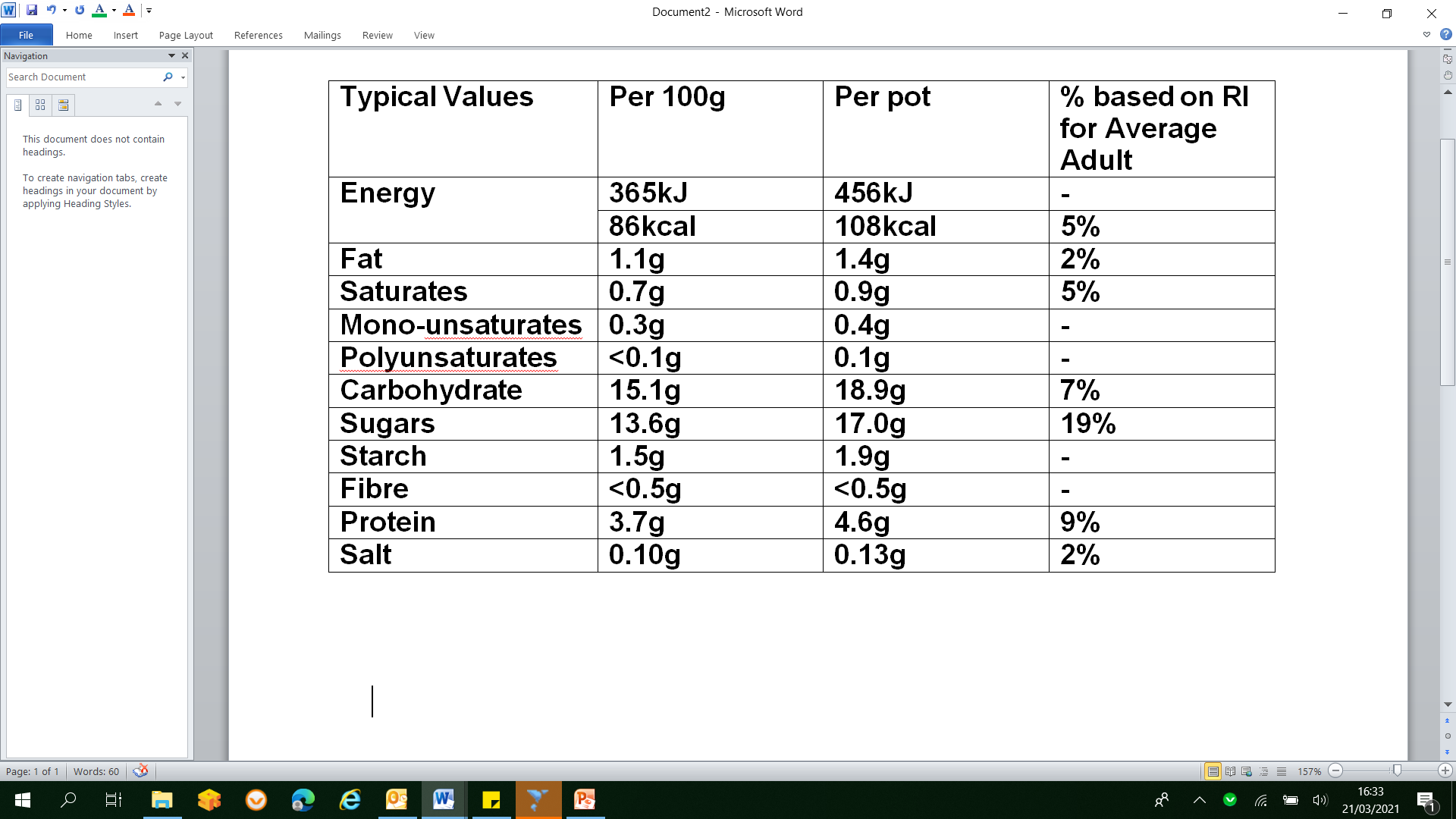 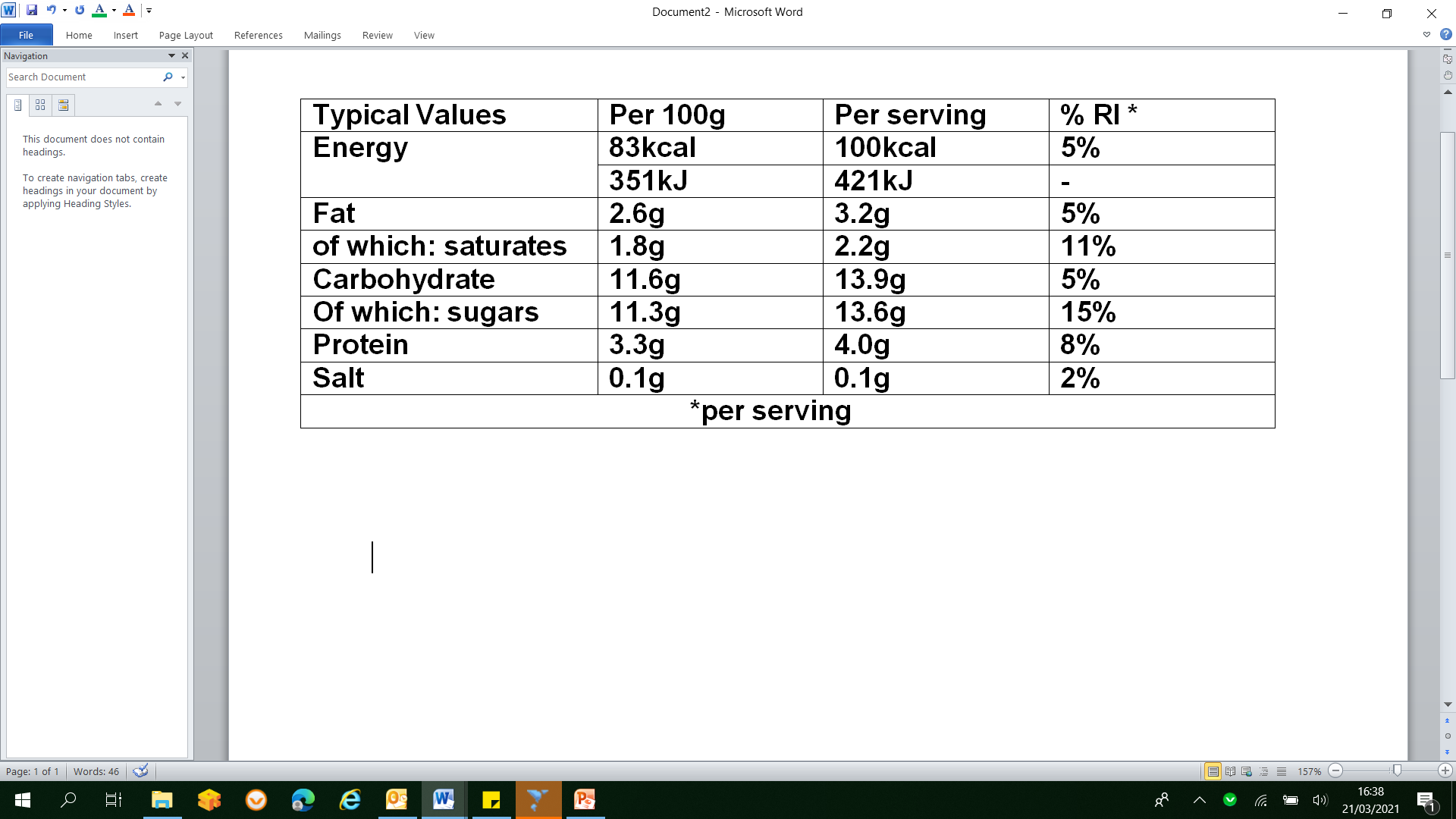 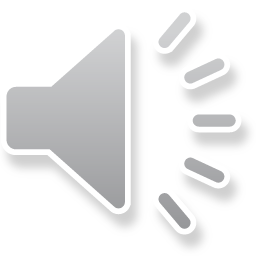 [Speaker Notes: Sainsbury’s own brand strawberry yoghrt vs Ski smooth strawberry and raspberry yoghurt]
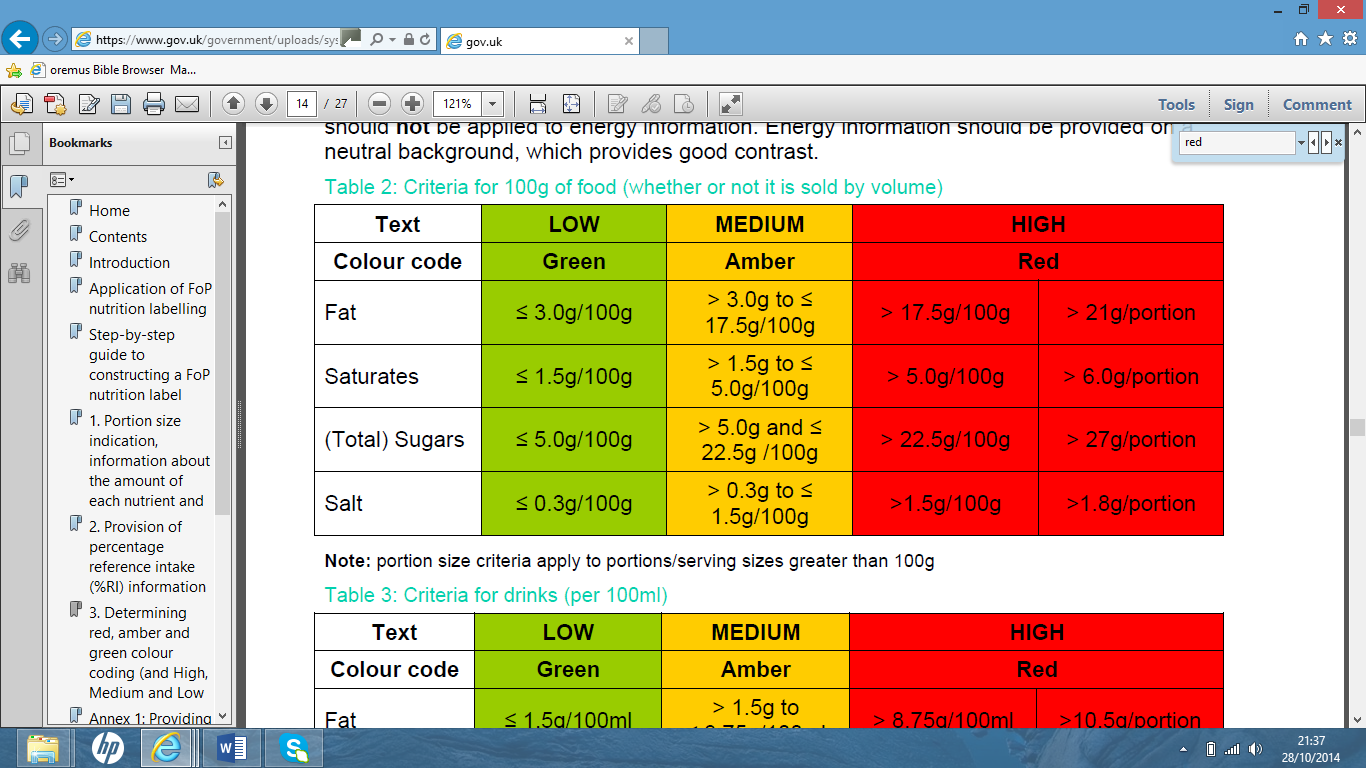 Sugar
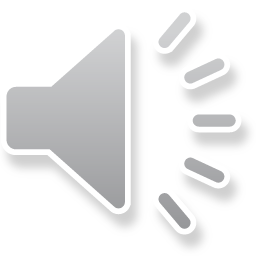 [Speaker Notes: Practice with food labels – find low fat/sugar/salt

Highlight BHF booklet with credit card sized version of the above 

NEXT SLIDE – key things learnt?

Guidance per 100ml for liquids]
Using Low/Medium/High guide
Works well with processed foods to help us identify healthier versions

Does not mean that nutritious higher fat foods (e.g. nuts, oily fish, olive oil) 
    or unsweetened fruit have to be avoided
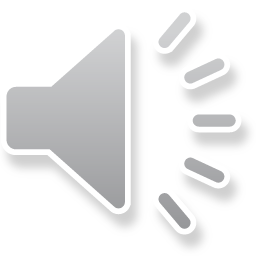 Reference Intakes (RIs)
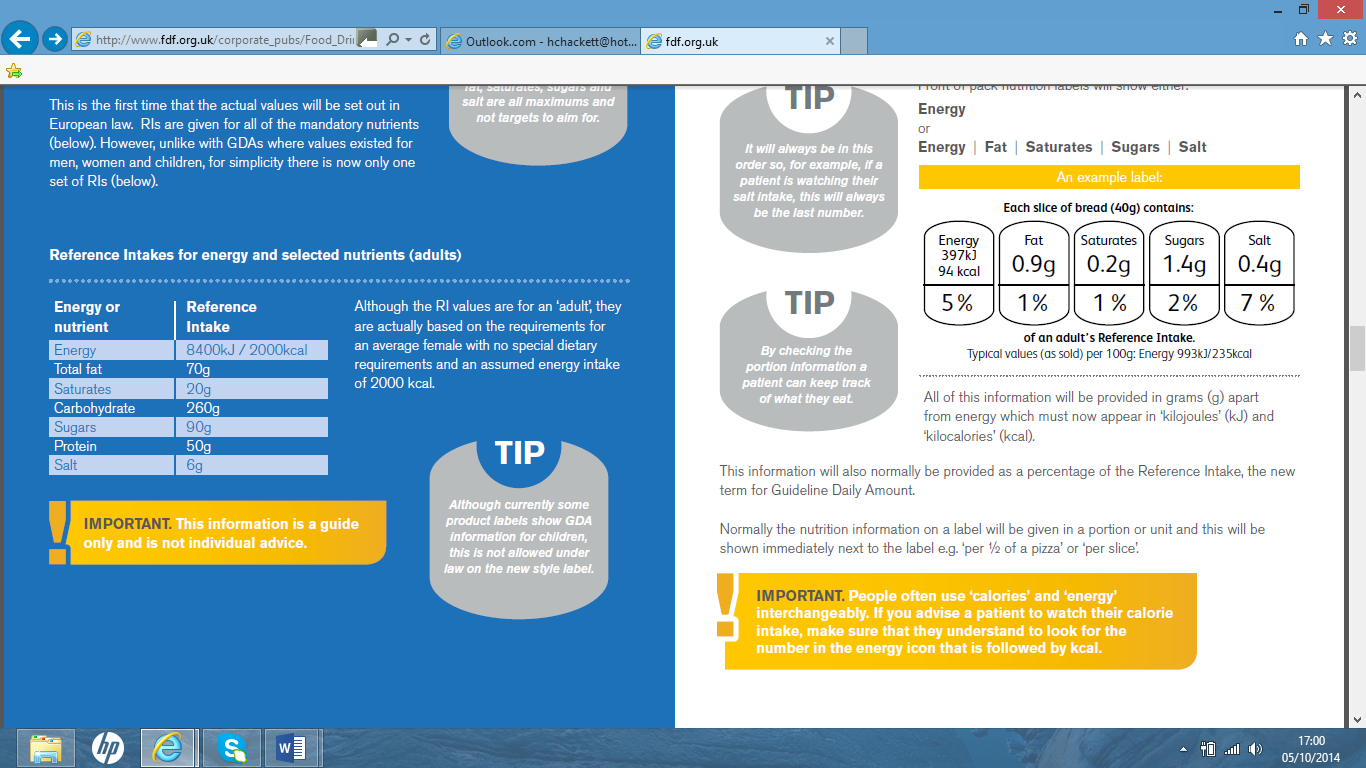 How much of each of the nutrients an 
average person should have each day.

They are maximums rather than something 
to aim for.
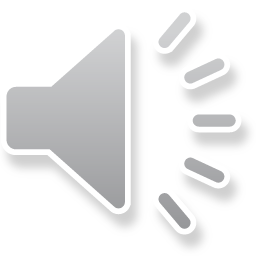 [Speaker Notes: RI 
Explain % of ‘allowance’/recommended amount – maximum not something to aim for

For next slide: summary/key points]
South Indian Chicken Curry 350g ready meal
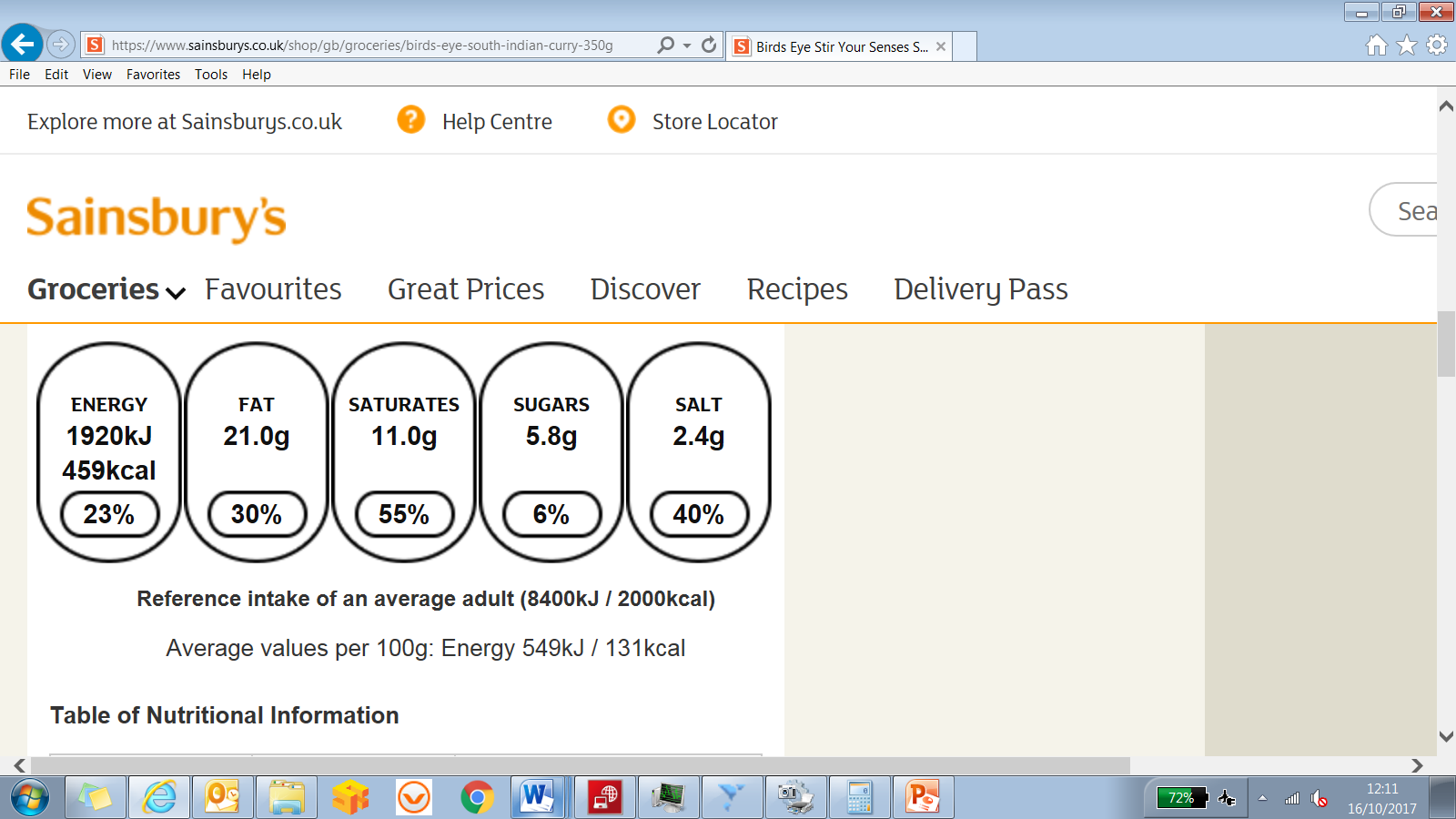 Chicken Curry 320g ready meal
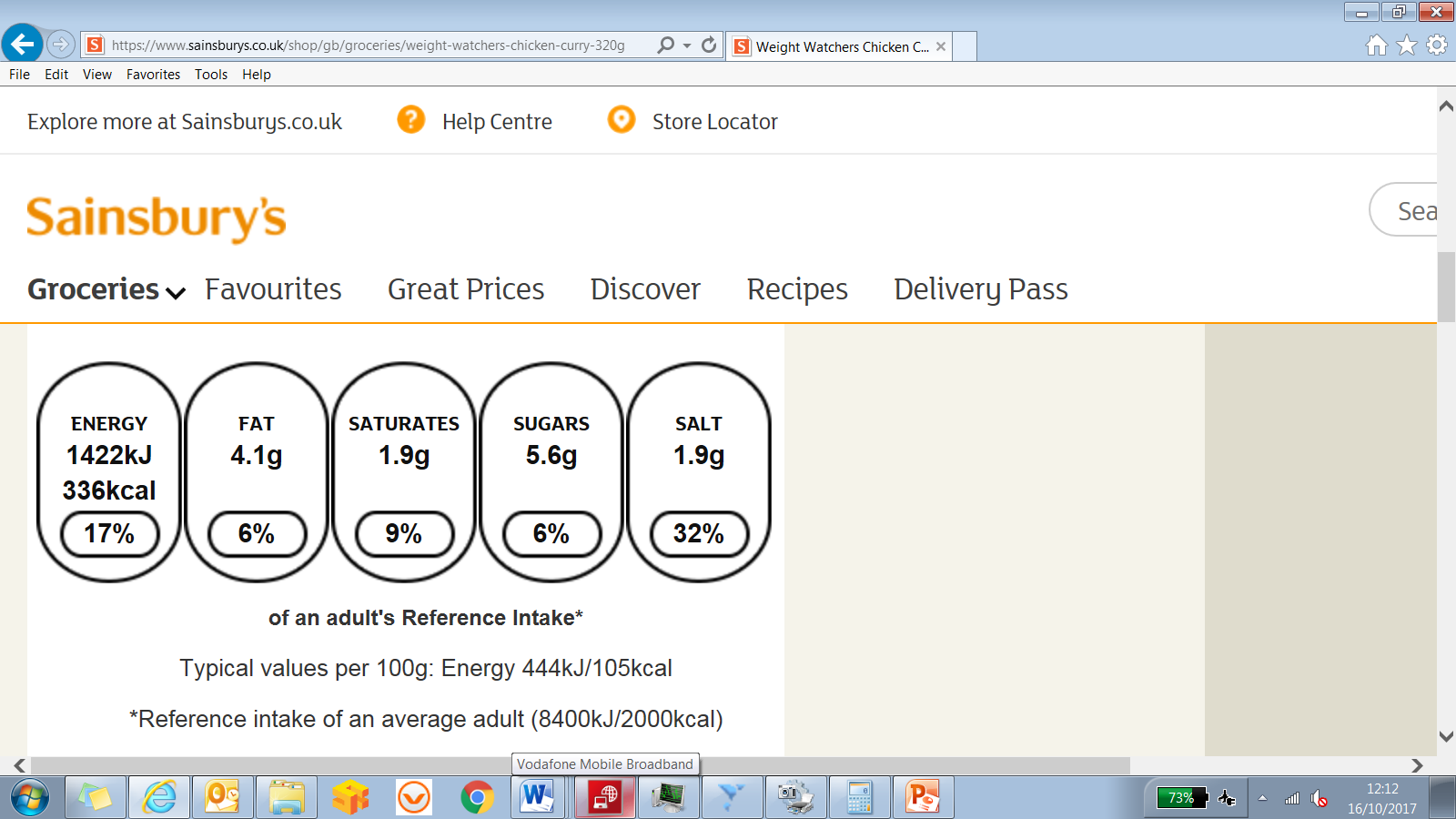 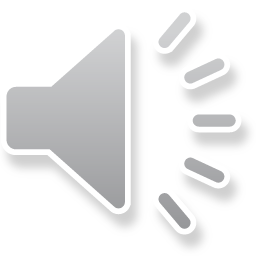 Using Reference Intake (RI)
RI = how much of each of the nutrients an average person should have each day.

They are maximums rather than something to aim for. 

RIs are based on the ‘average’ woman having 2000 kcals /day – individuals may require more/less energy and therefore more/less of the nutrients.

The % shown on the front of pack labelling tells you what proportion of that ‘allowance’ a serving will ‘use up’.

Does not provide information on carbohydrate (need to check the nutrition information section for this).

Front of pack information is based on what manufacturer deems to be a portion and may be different to serving an individual may choose to consume.
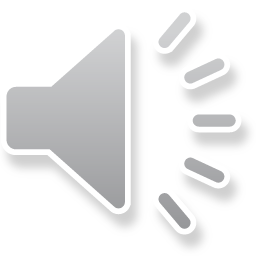 Traffic lights
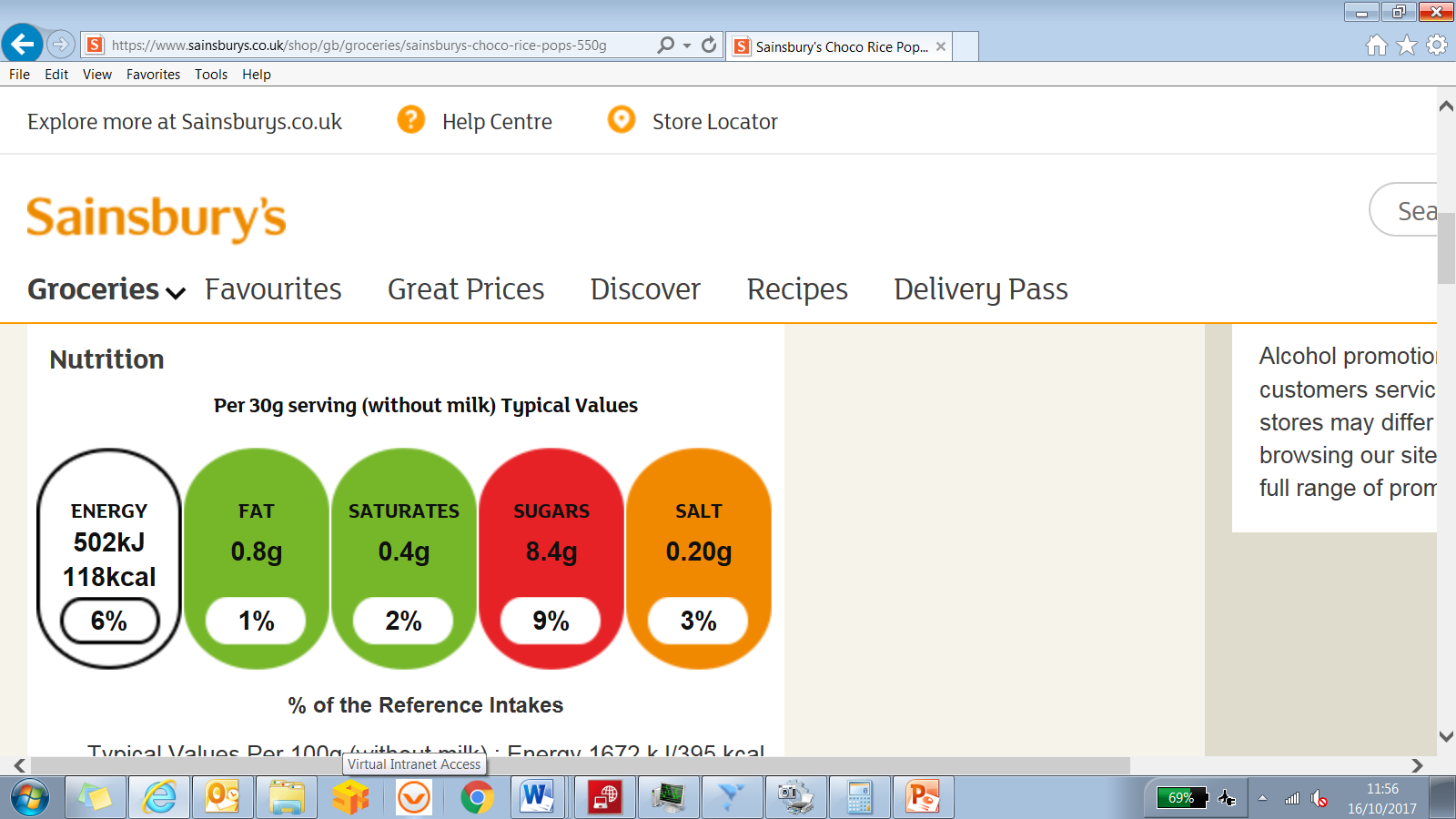 Designed to help people, at a glance, quickly decide which foods are healthier.
 
Red – high (only as a treat), amber – medium (occasionally), green - low (go)
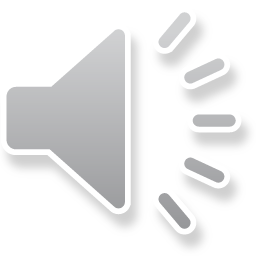 [Speaker Notes: Traffic light labelling
NB per portion 
Natural sugar/fats = amber/red e.g. fruit, oily fish,]
Red Leicester Ploughman's Sandwich
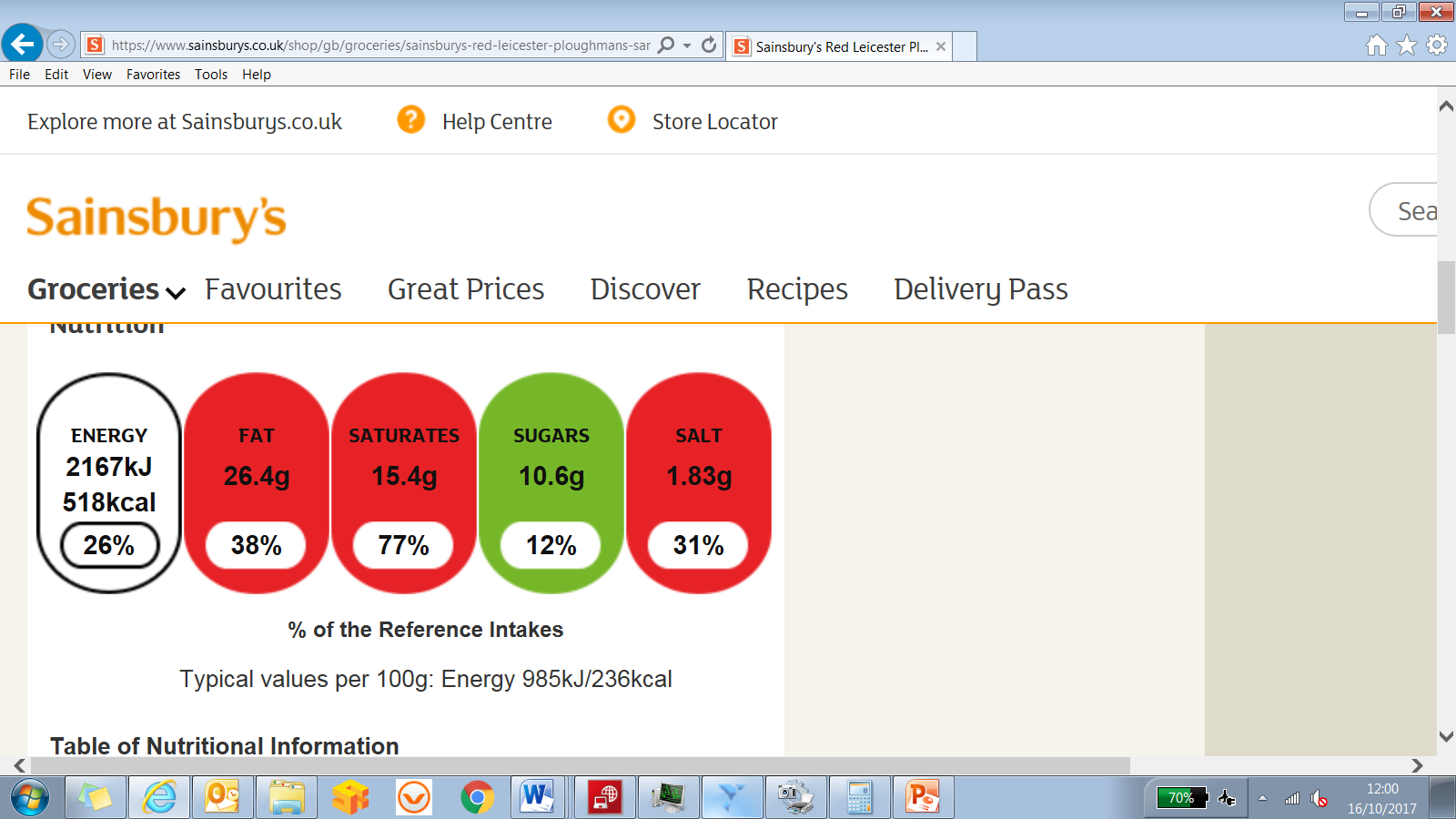 Egg & Cress Sandwich
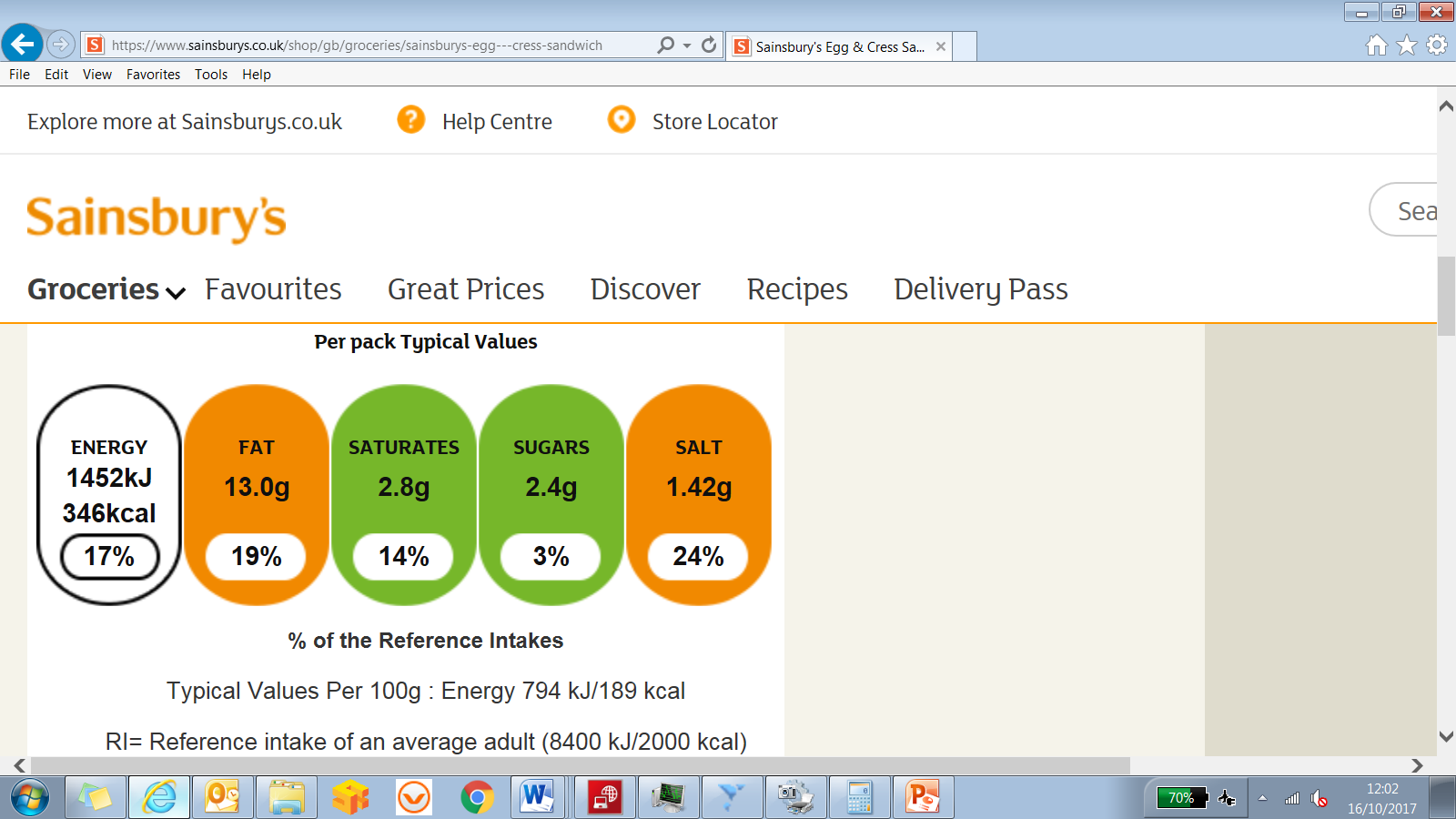 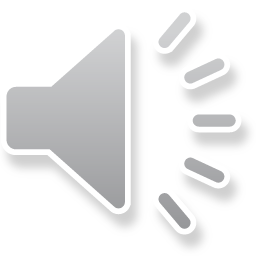 Using Traffic Light Labelling
Does not provide information on carbohydrate (need to check the nutrition information section for this).

Does not mean that nutritious higher fat foods (e.g. nuts, oily fish, olive oil) 
    or unsweetened fruit have to be avoided.

Front of pack information is based on what manufacturer deems to be a portion and may be different to serving an individual may choose to consume. 

Check the nutrition information for more details information on how much of each nutrient is in the food.
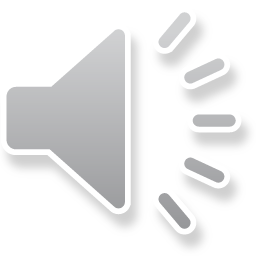 Mini wheats
Golden syrup  wheats
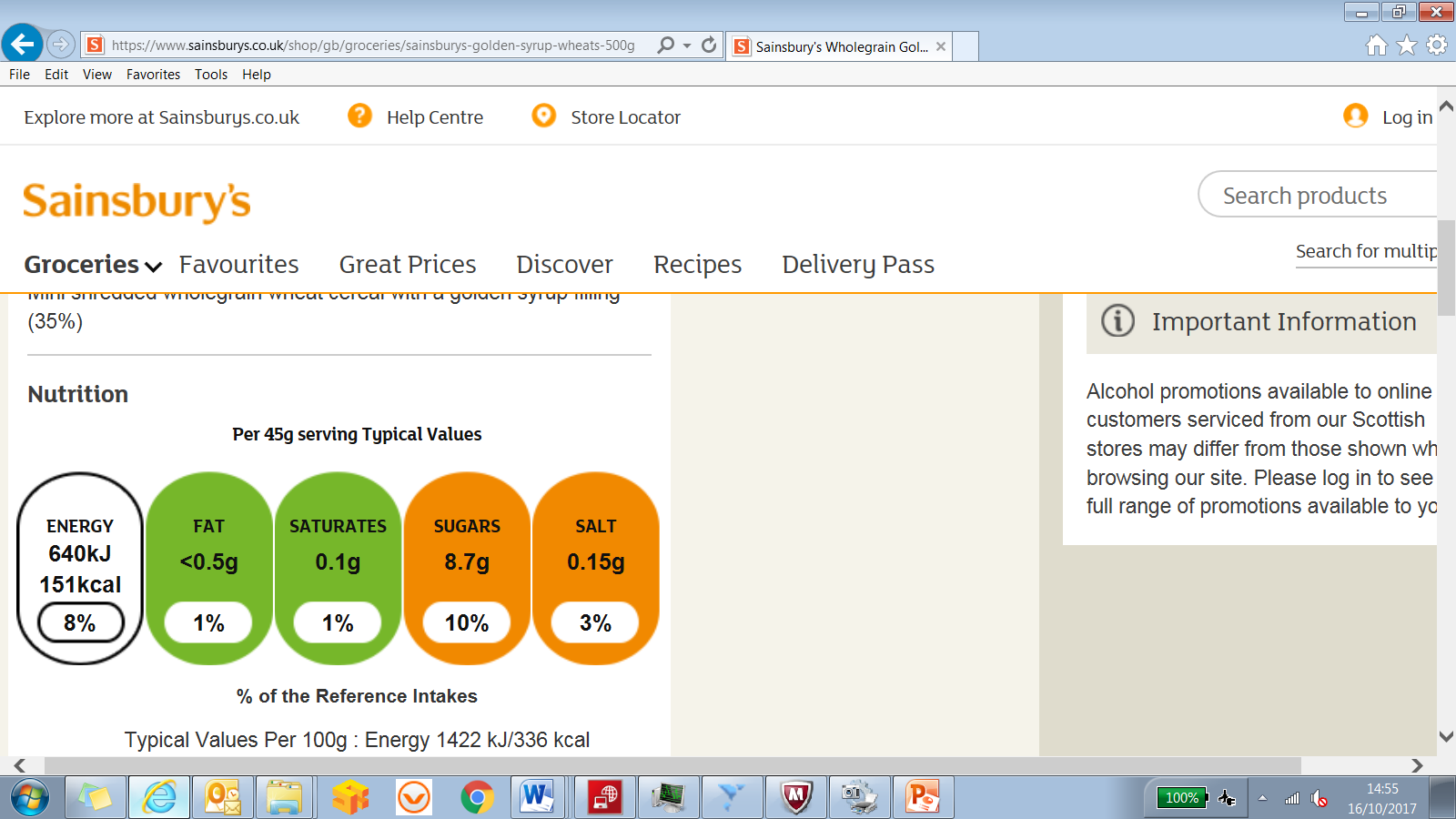 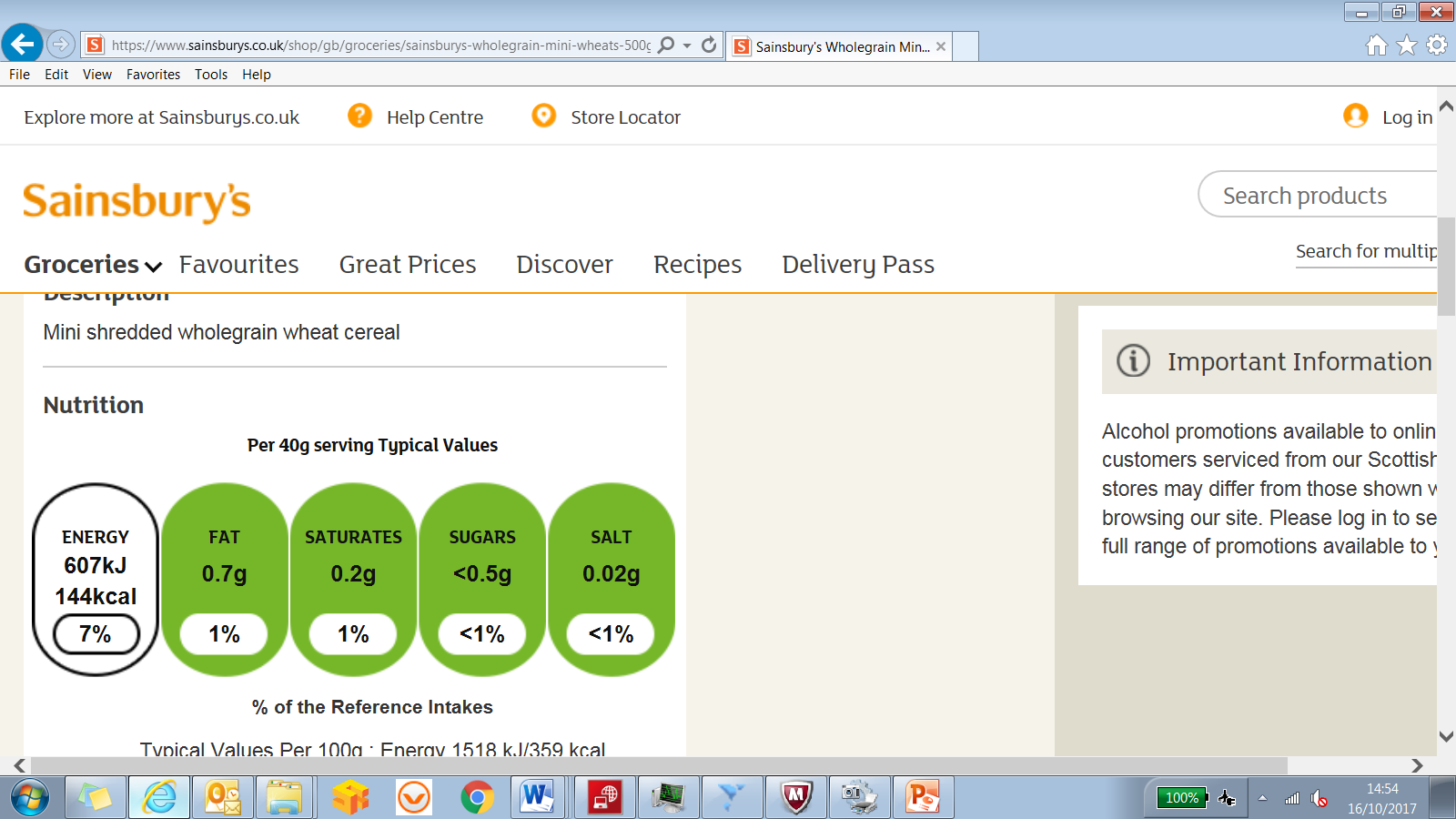 Honey nut cornflakes
Honey monster puffs
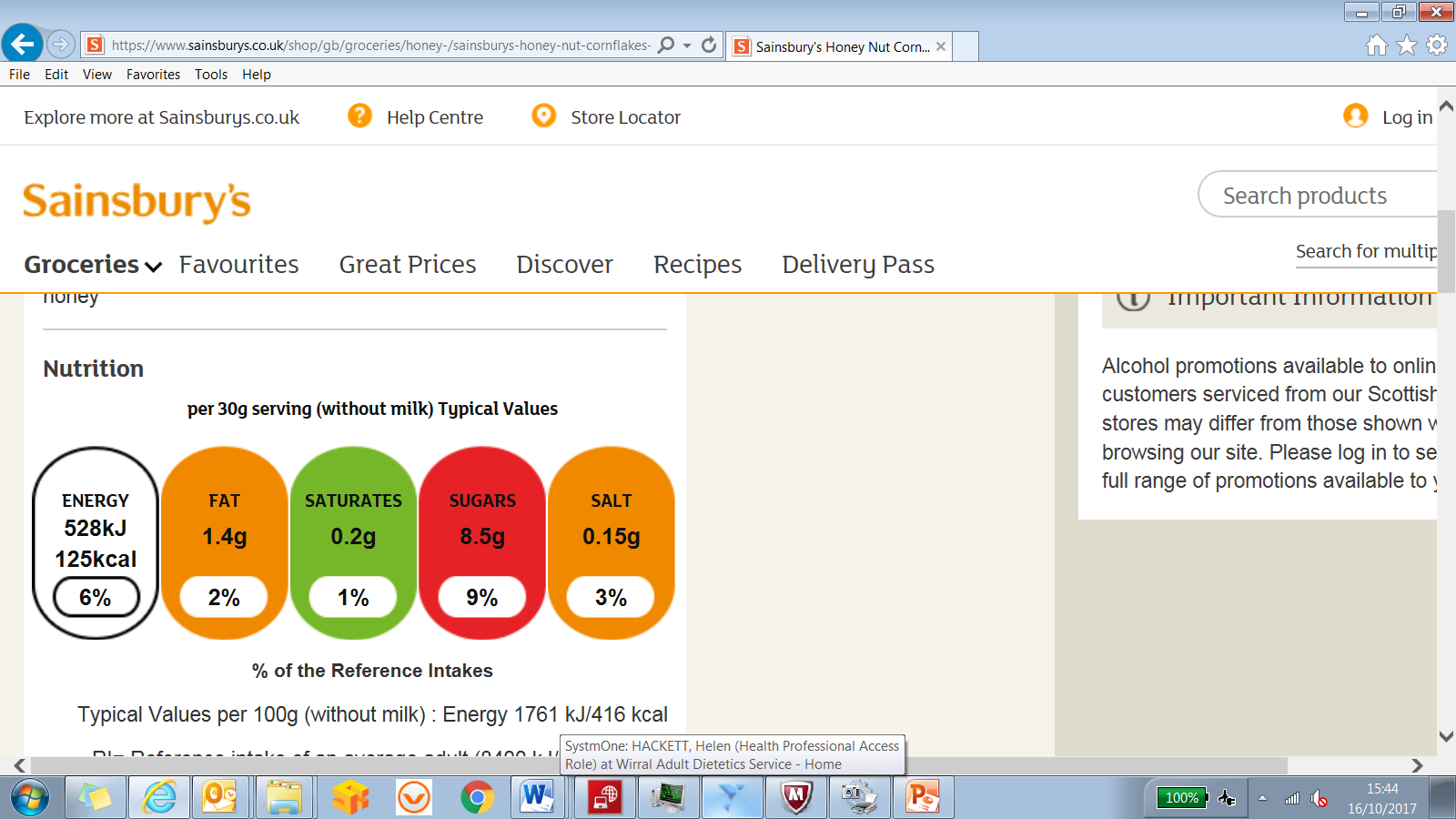 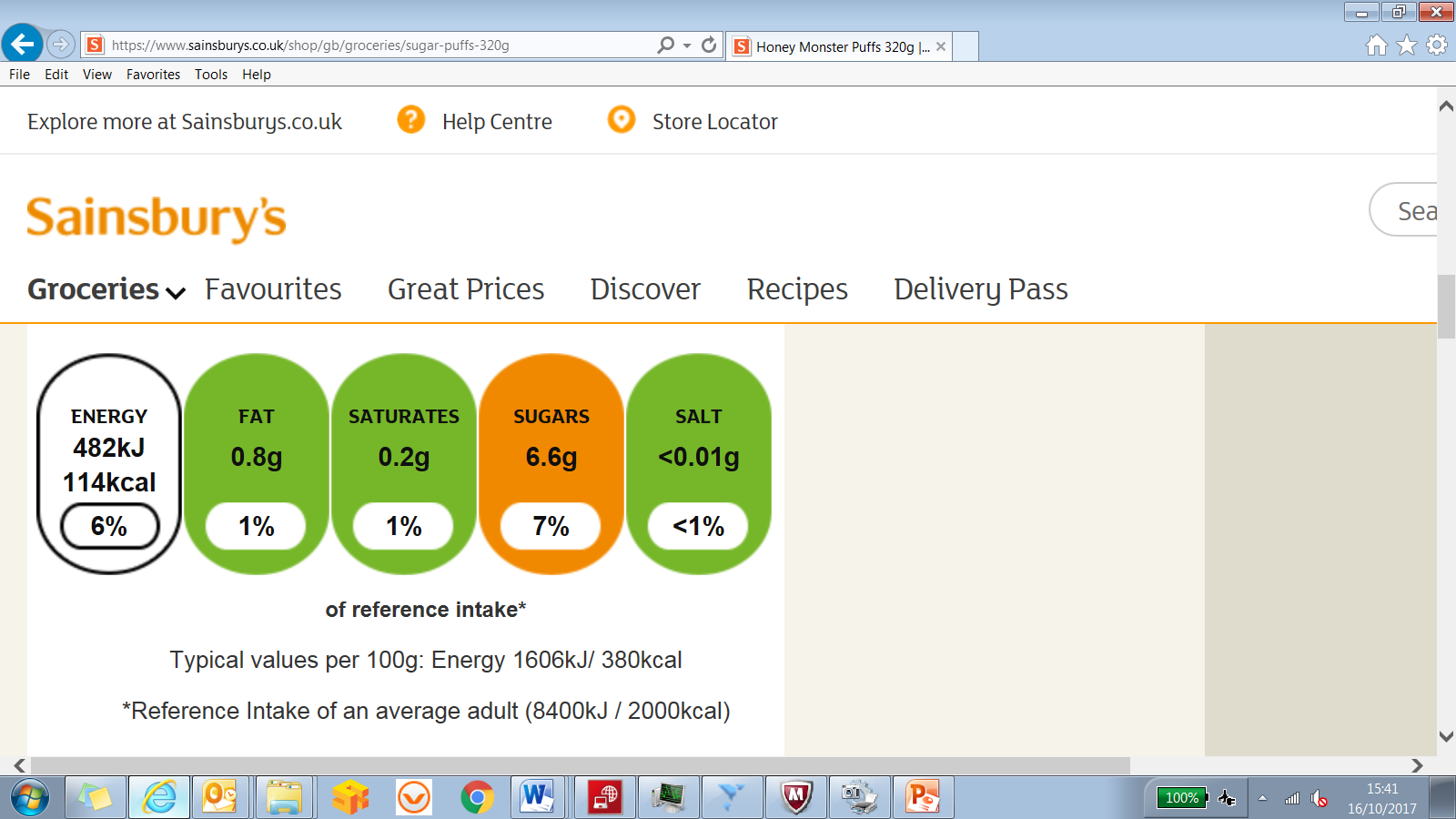 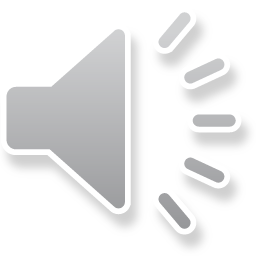 salmon fillet
almonds
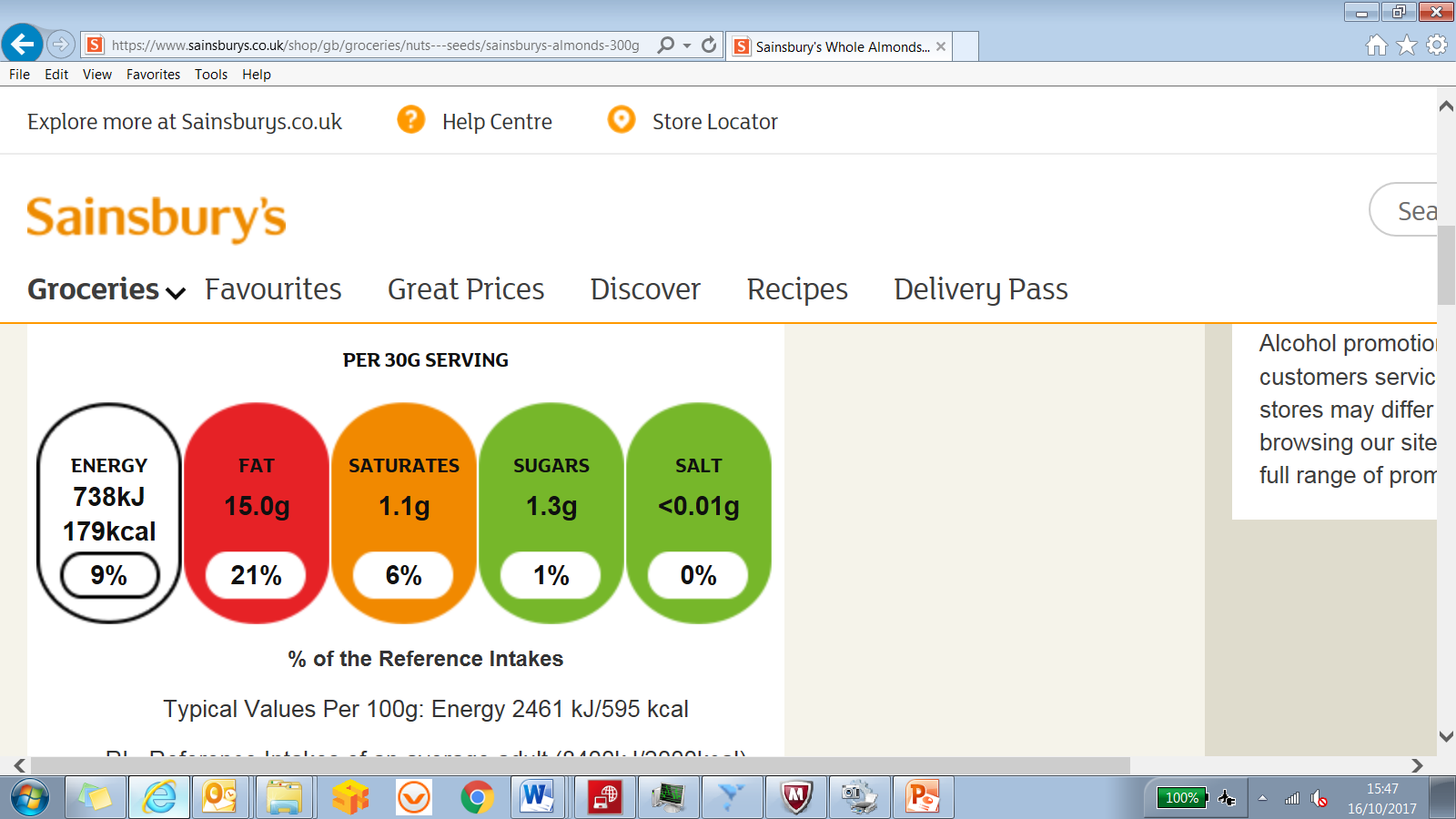 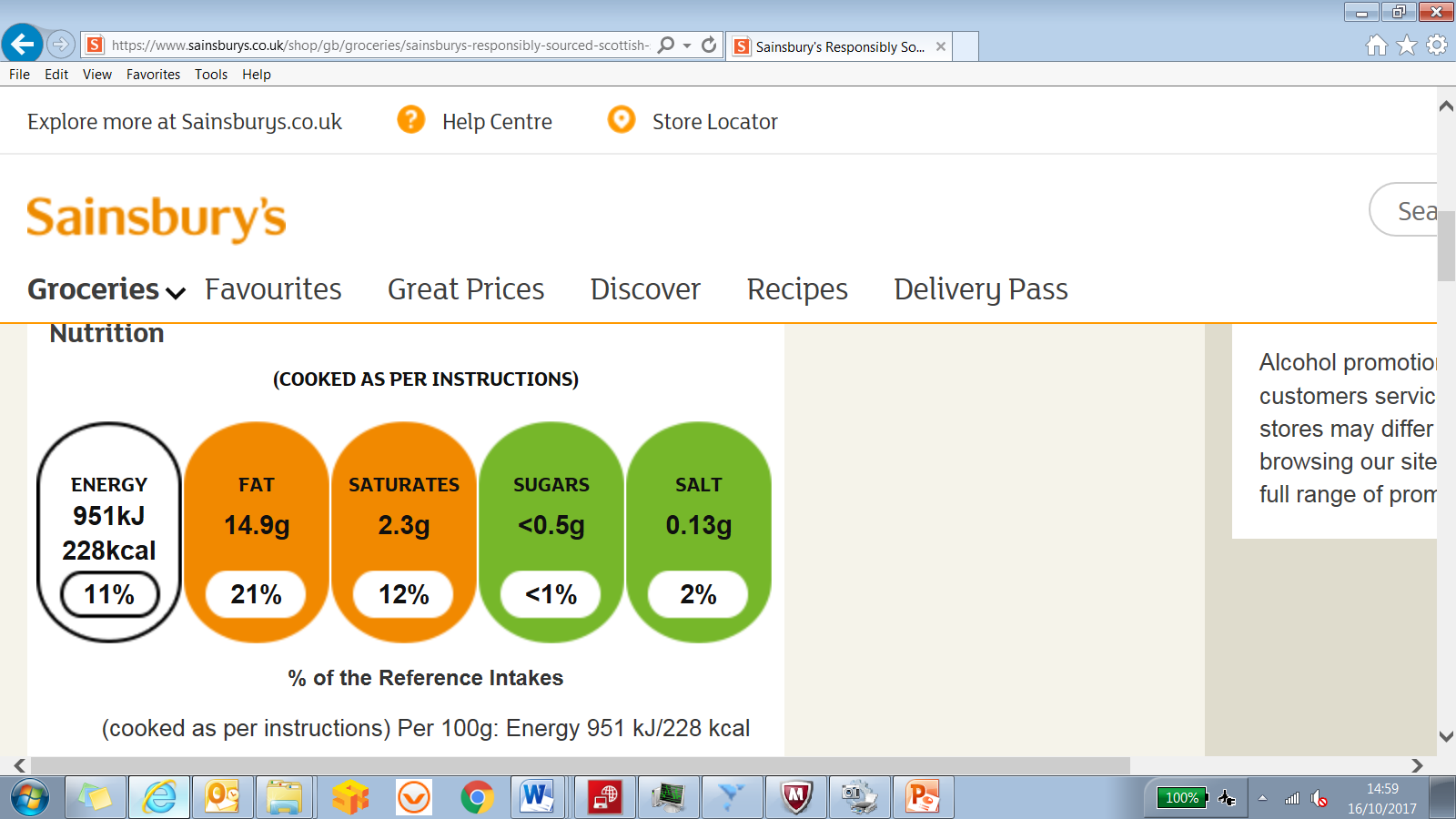 dried apricots
extra virgin olive oil
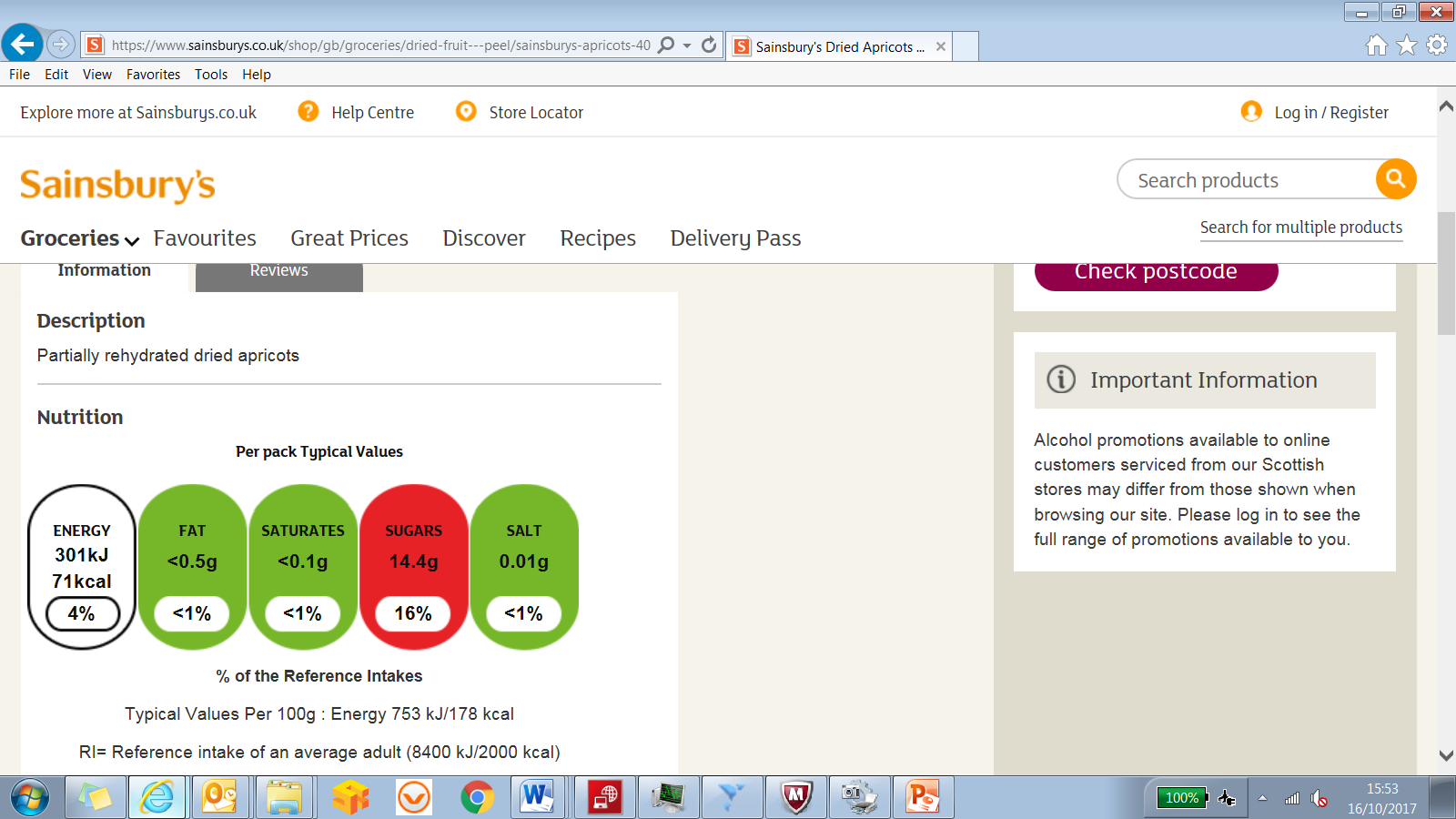 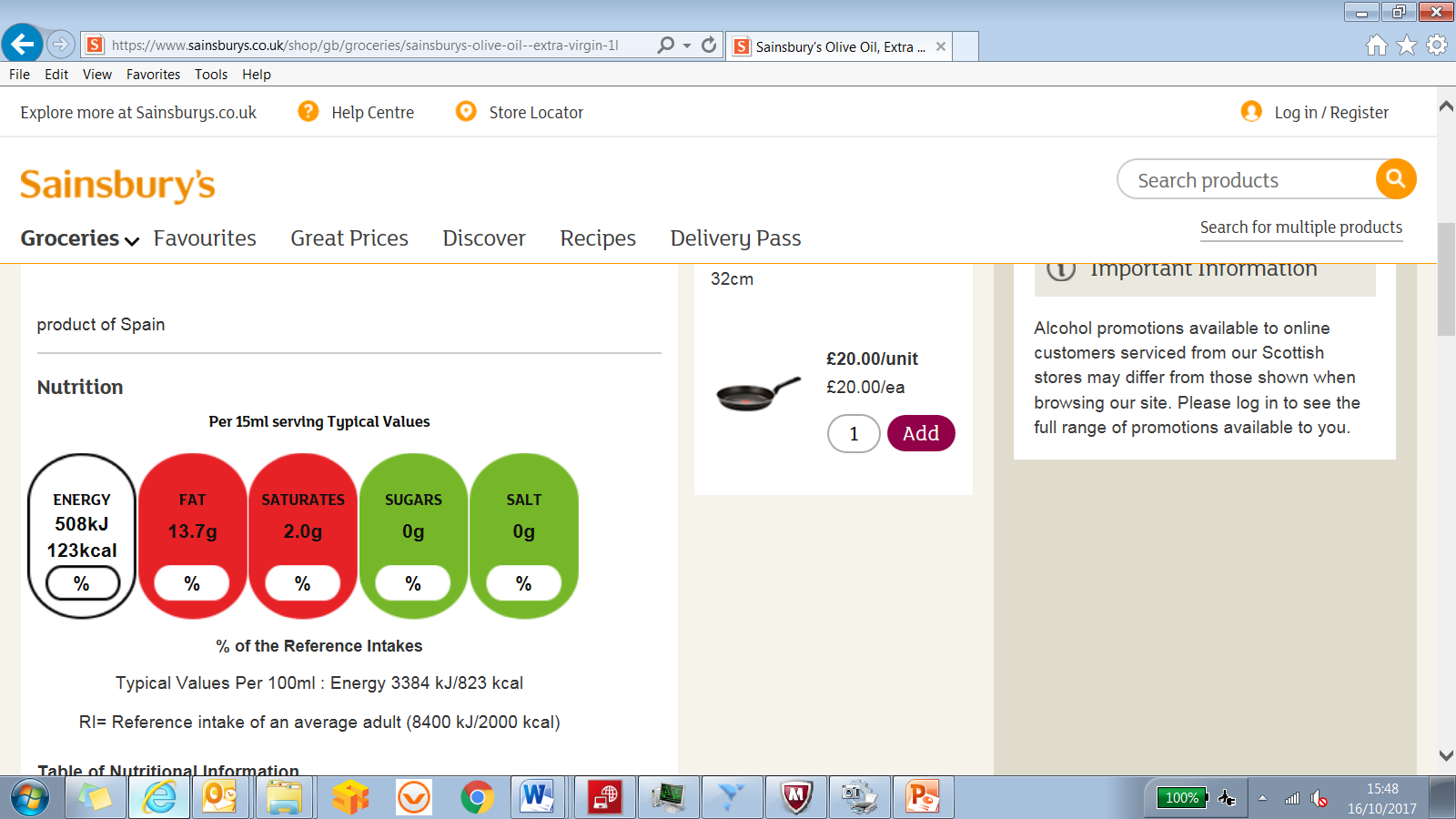 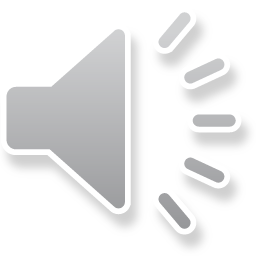 Nutrition Claims
Sugar free
No sugar. May not be low calorie
Fat Free
No fat. May be higher in sugar.
Low Fat
3g or less of fat per 100g (3% or less).  May be higher in sugar
Low Sugar
5g or less of sugar per 100g (5% or less). 
Remember it is total carbohydrate, not just sugar, 
that has an impact on blood glucose levels.
No added Sugar
No sugar is added. There may be naturally occurring sugar
Reduced Fat
Contains at least 30 per cent less fat than the standard version.
May not be low fat.
Reduced Sugar
Contains at least 30 per cent less sugar than the standard version.
May not be low sugar.
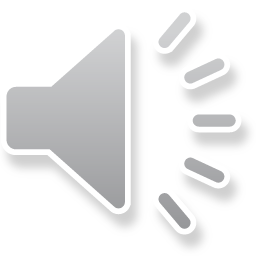 Thank you for joining us today!
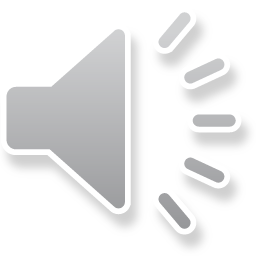